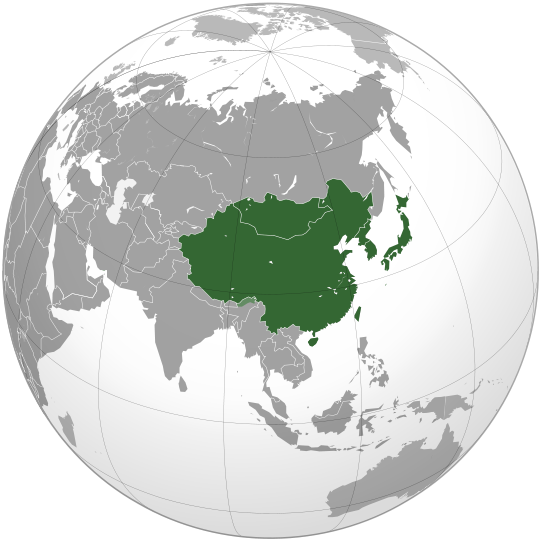 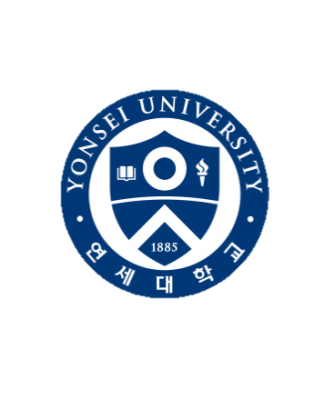 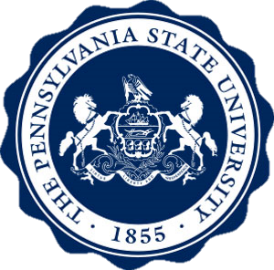 Development and Evaluation of 
a Regional Reanalysis over East Asia
Eun-Gyeong Yang 
Atmospheric Predictability and Data Assimilation Laboratory 
Dept. of Atmospheric Science, Yonsei Univ., Republic of Korea
05/01/2017
Spring 2017 Group Meeting
Introduction
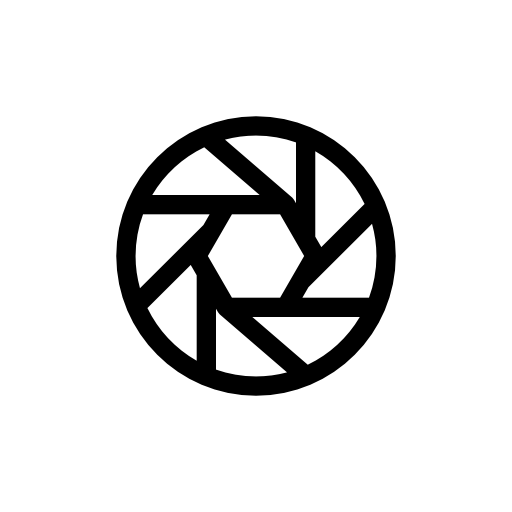 A reanalysis is a high-quality climate data set. 
produced by assimilating long-time series of observations with a consistent and state-of-the-art NWP model and data assimilation system 
the best estimate of the state of the atmosphere
widespread applications in many research areas 

Most reanalyses have been produced for the global area. 
ECMWF: ERA-15, ERA-40, ERA-Interim, ERA-20CM 
NCEP: NCEP/NCAR (R1), NCEP/DOE (R2), NCEP CFSR
JMA: JRA-25, JRA-55
NASA MERRA, NOAA-CIRES (20CRv1 and v2)

Due to the coarse resolution of global reanalyses, many meteorological organizations started or plan to produce regional reanalyses with higher resolution.
North America (NARR), Europe (EURO4M), Arctic (ASR) 
Europe (UERRA) and South Asia in preparation
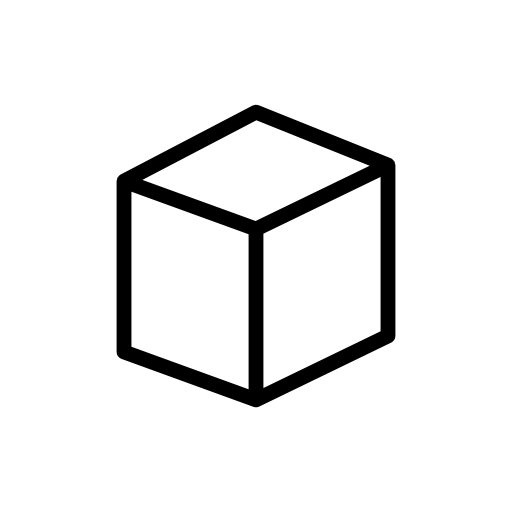 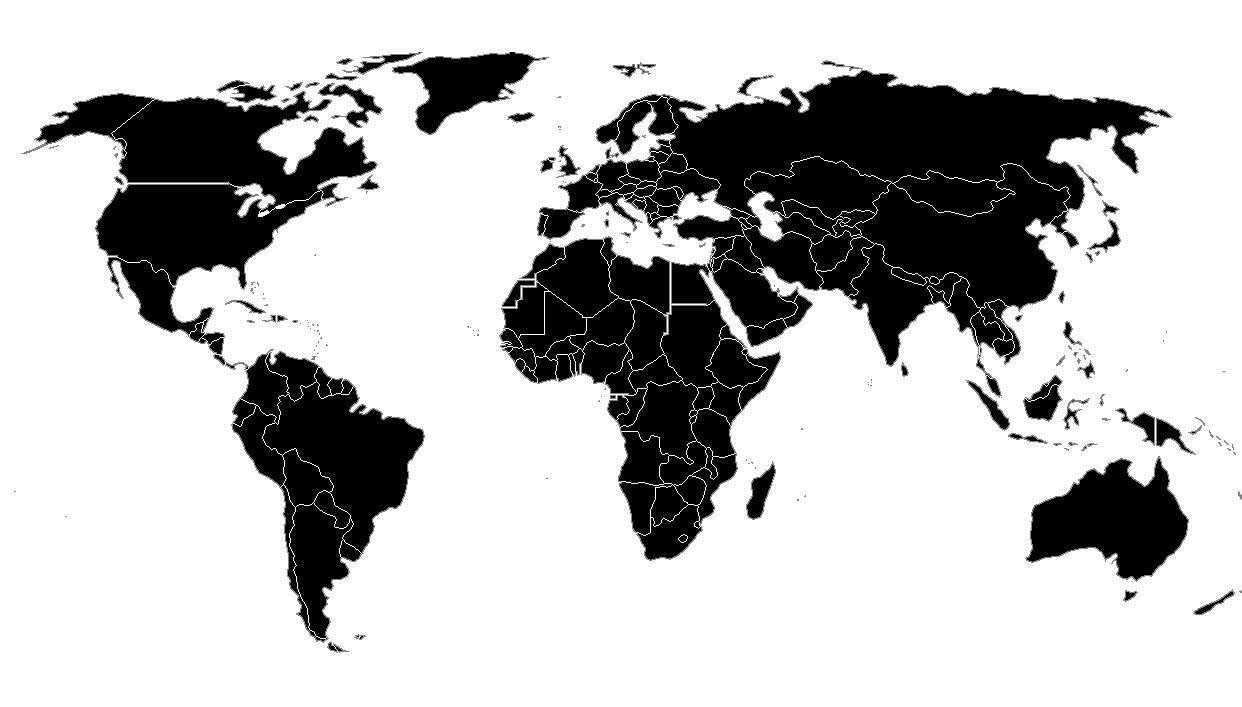 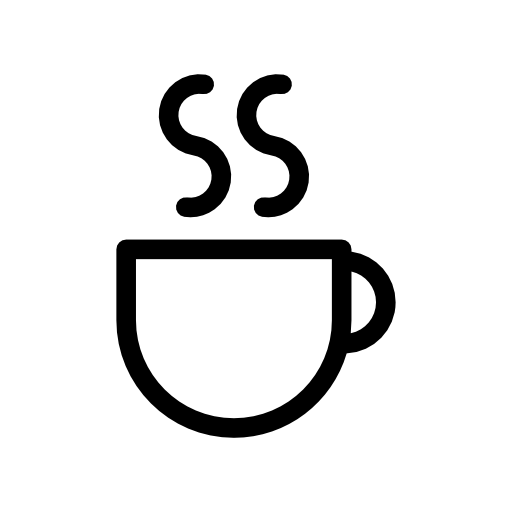 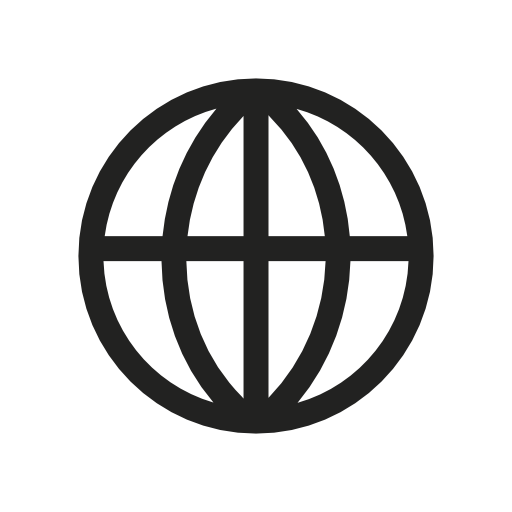 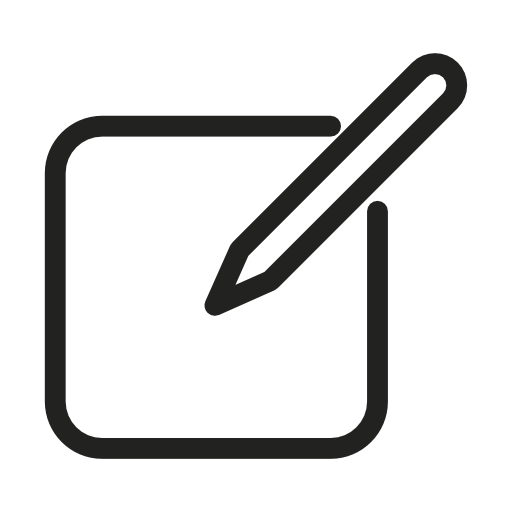 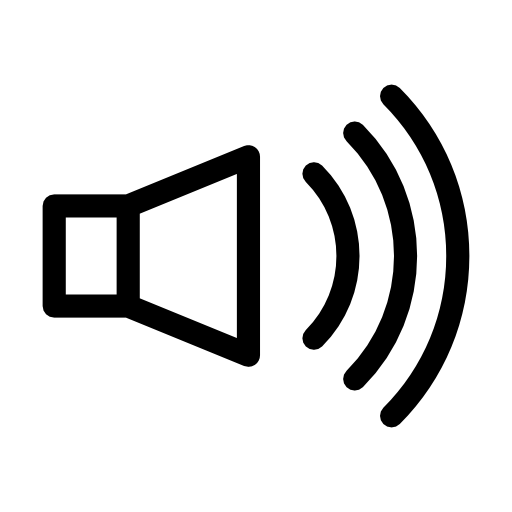 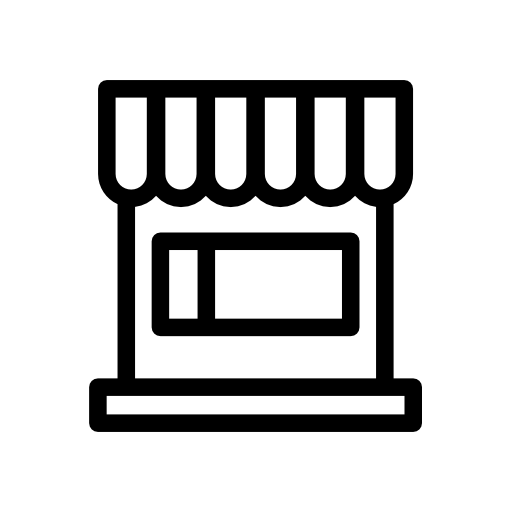 Introduction
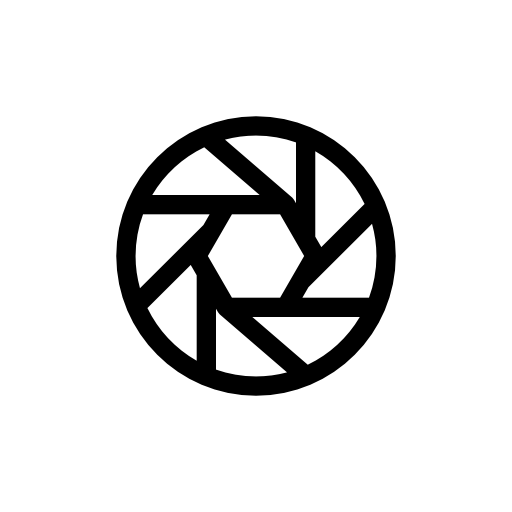 In East Asia, a high-resolution regional reanalysis is required to precisely analyze the regional climate. However, no regional reanalysis has been produced for East Asia.

Accordingly, the East Asia Regional Reanalysis (EARR) was developed for the two-year period of 2013-2014 (Yang and Kim 2017).
to prepare for a future, long-term execution of the EARR project

For practical applications of reanalysis, validation is essential.
A reanalysis is an estimate of the atmospheric state. 

Thus, the characteristics and uncertainties of EARR for the period 2013-2014 are compared against ERA-Interim and observation data.
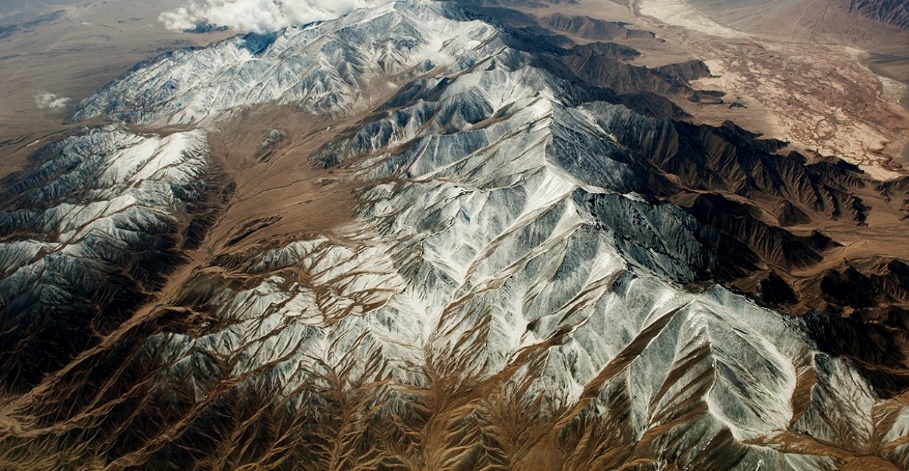 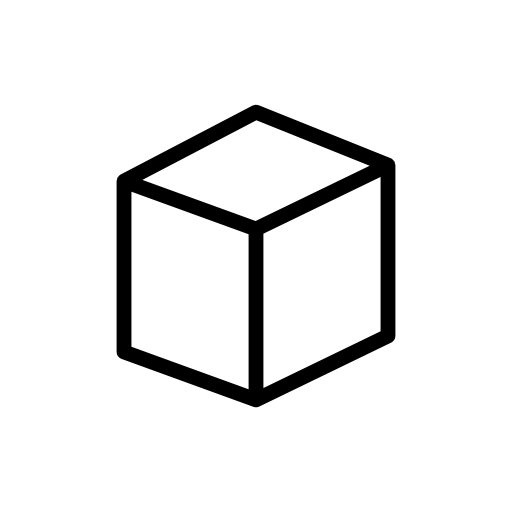 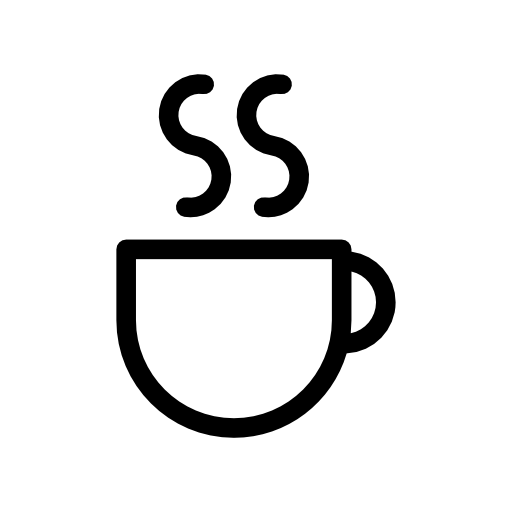 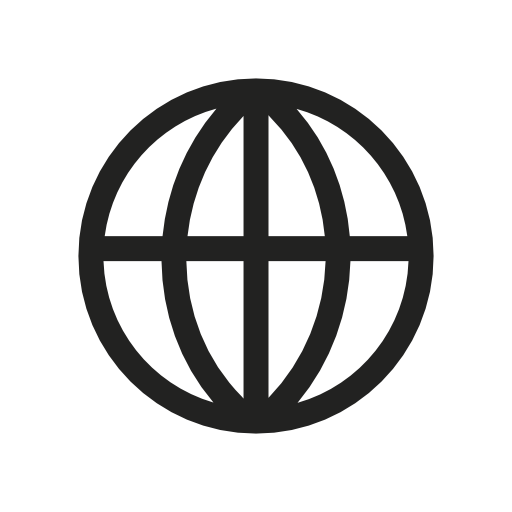 Part 1
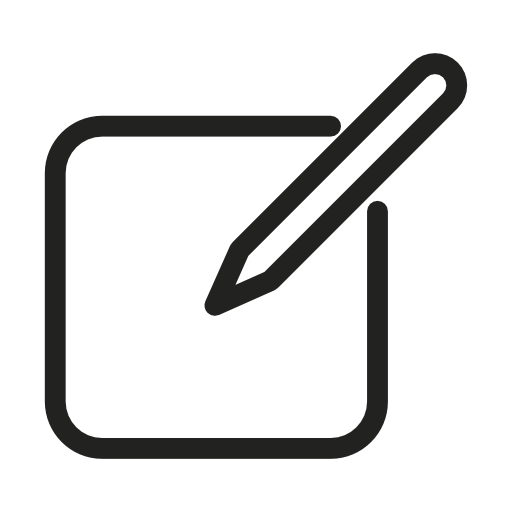 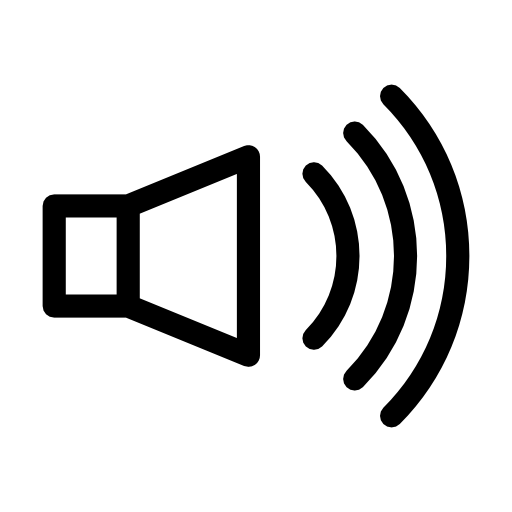 Because the EARR domain does not cover all Tibet region, in order to analyze Tibetan Plateau in greater detail, a regional reanalysis including Tibet region is required.

Therefore, to find out the appropriate reanalysis system before developing it, investigation is needed.
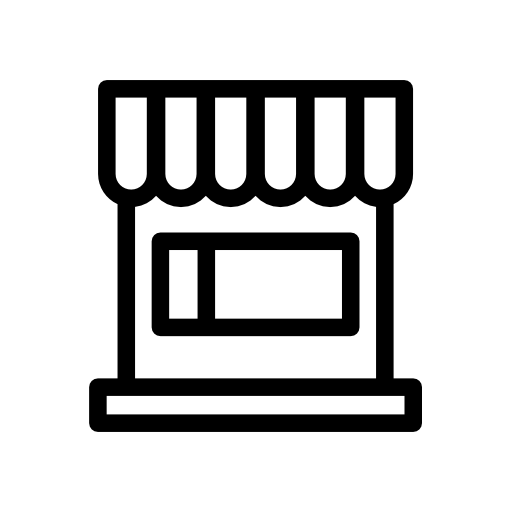 Part 2
East Asia Regional Reanalysis (EARR)
Evaluation of reanalysis
05
01
03
Regional 
Reanalysisincluding 
Tibetan 
Plateau
Introduction
Part 1
Development
Evaluation
04
02
Test of EnKF for compare with EARR
Part 2
East Asia Regional Reanalysis (EARR)
Development with EnKF
Evaluation
Model Configuration
Observations for EARR
Part 1
East Asia Reanalysis system
Model configuration
Observations for EARR
Evaluation of reanalysis
5
Part 1. East Asia Regional Reanalysis
Model configuration
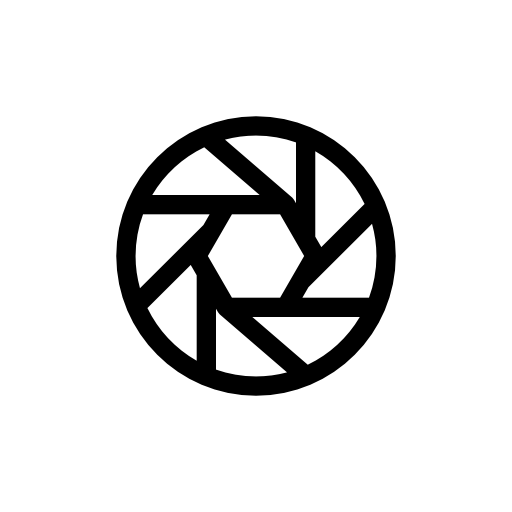 Table 1. Model configuration
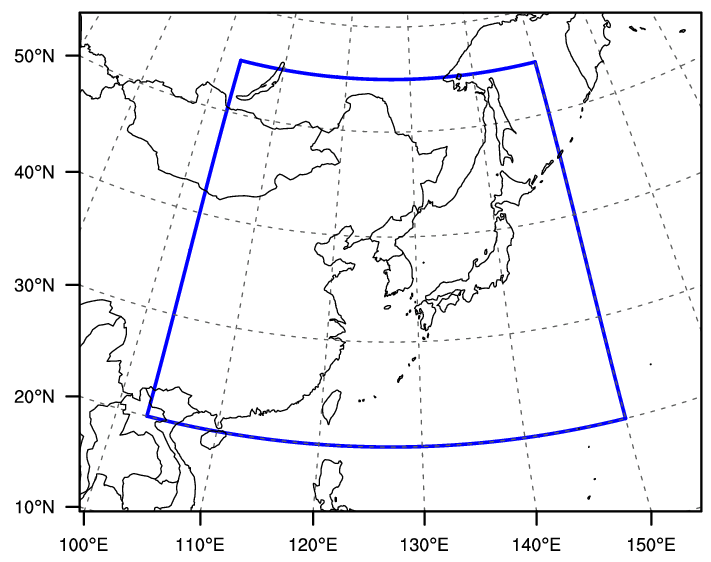 EARR domain
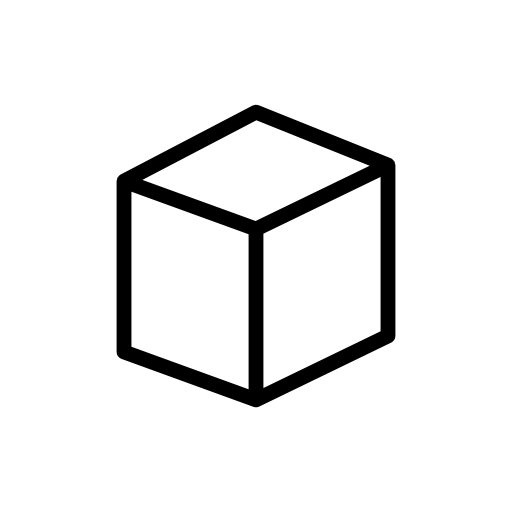 Verification domain
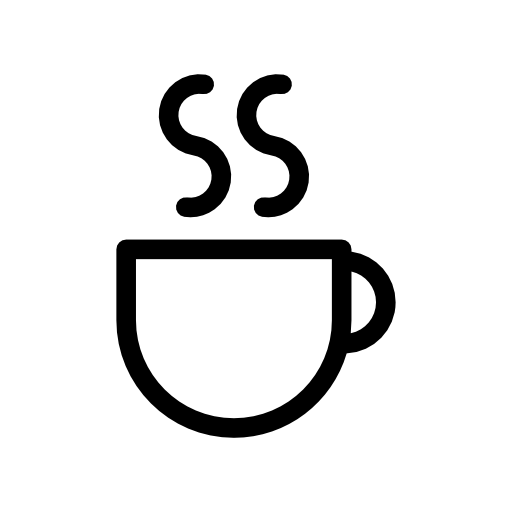 20°N–55°N103°E–150°E
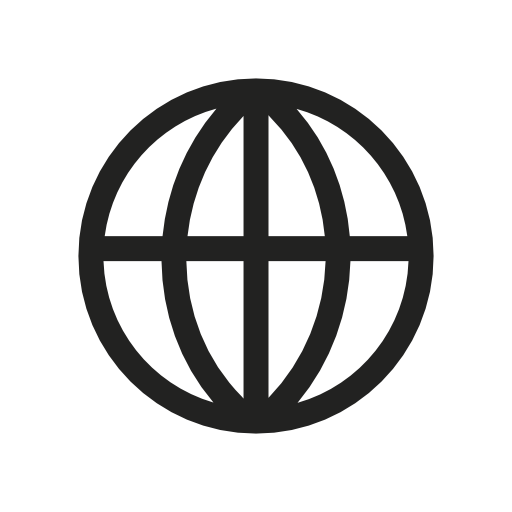 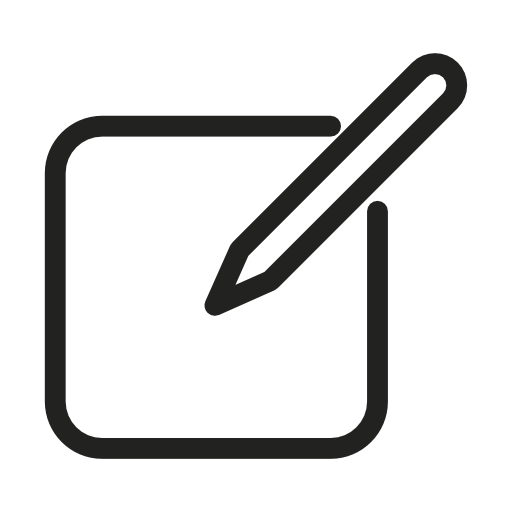 Global UM
15UTC
21UTC
00UTC
03UTC
18UTC
06UTC
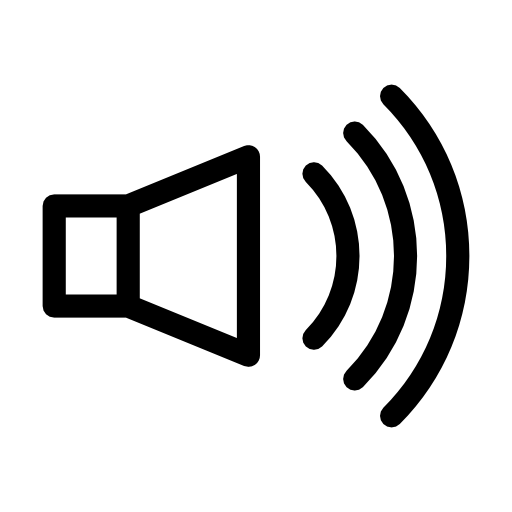 Boundary condition
Assimilation window
Assimilation window
Assimilation window
EARR
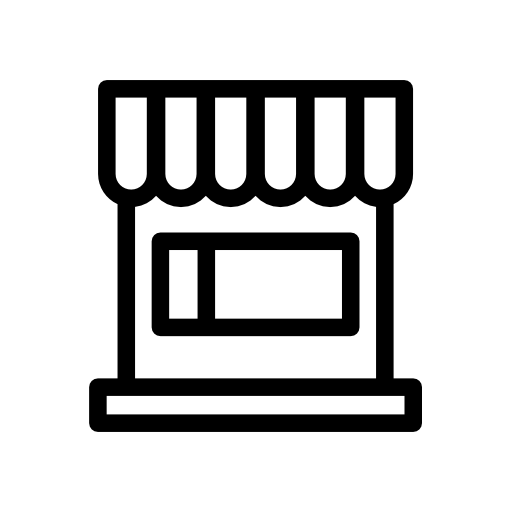 Increment
Increment
Increment
15UTC
21UTC
00UTC
03UTC
18UTC
09
06UTC
Reanaylsis
Reanaylsis
Reanaylsis
Part 1. East Asia Regional Reanalysis
Observations
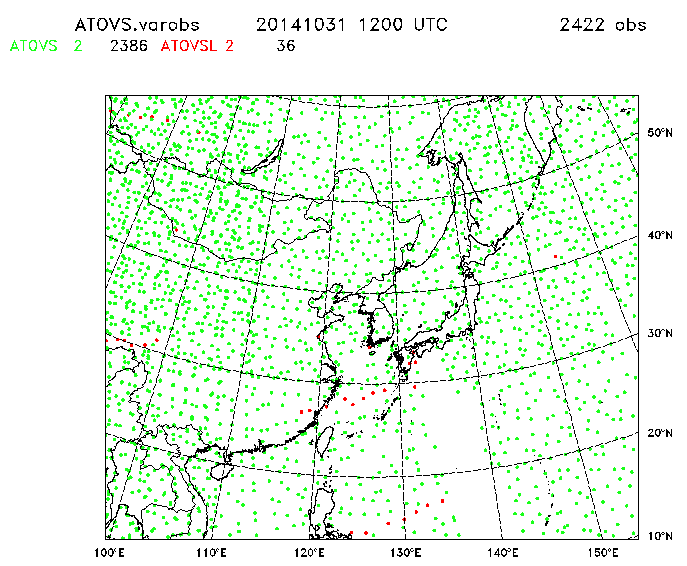 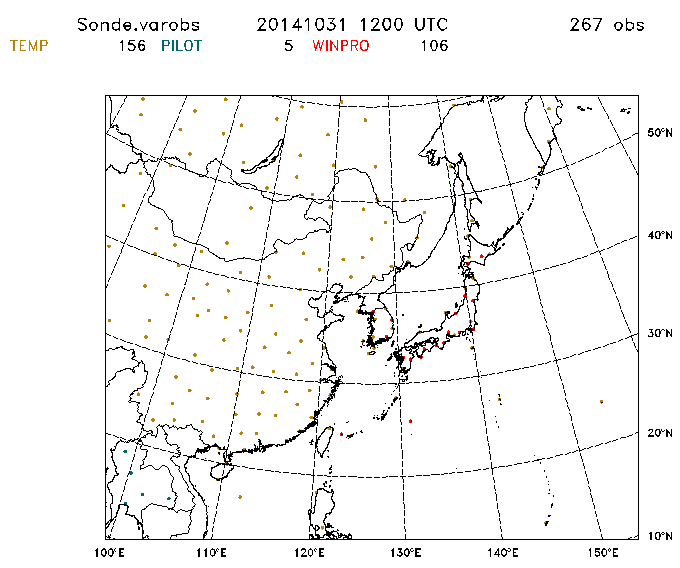 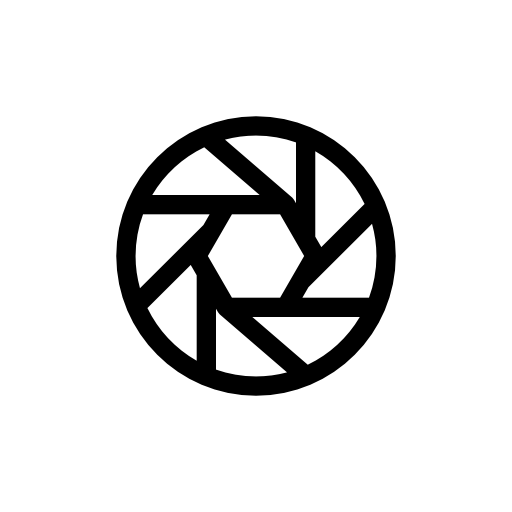 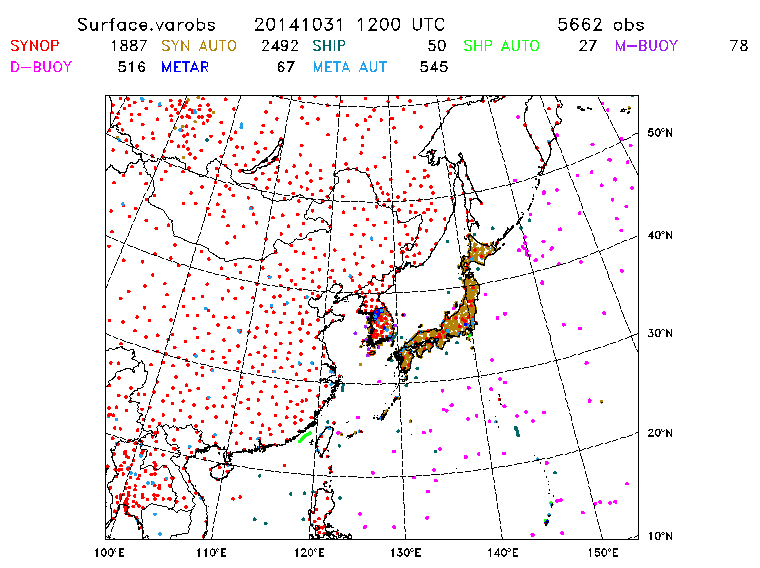 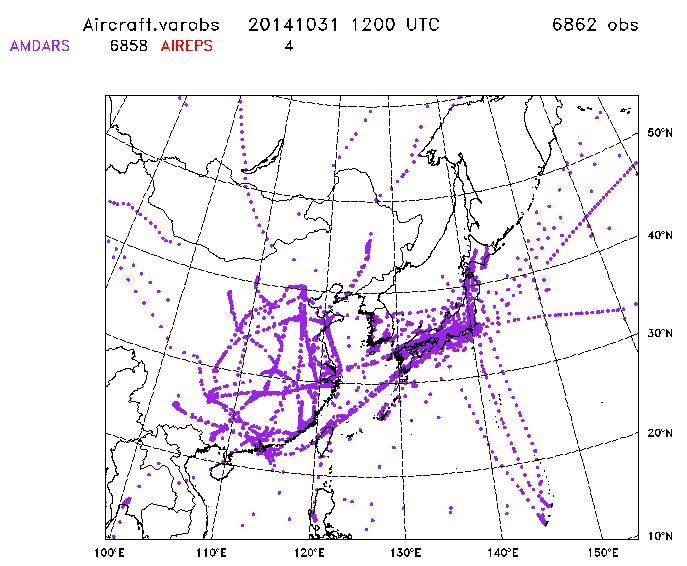 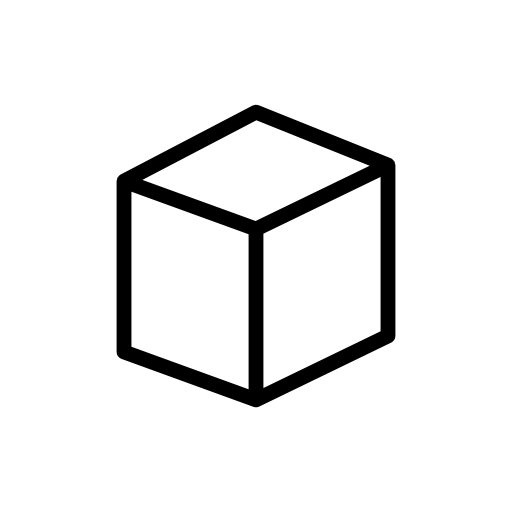 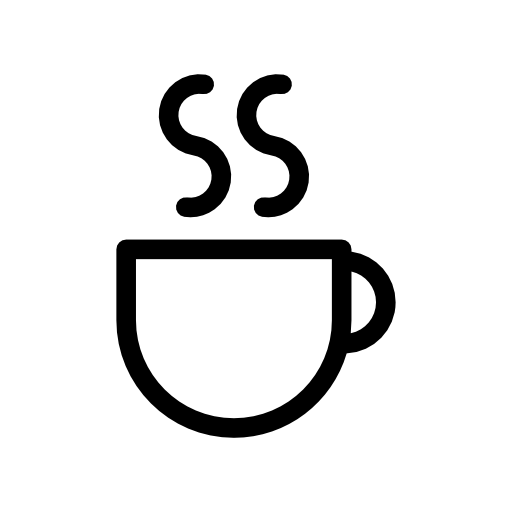 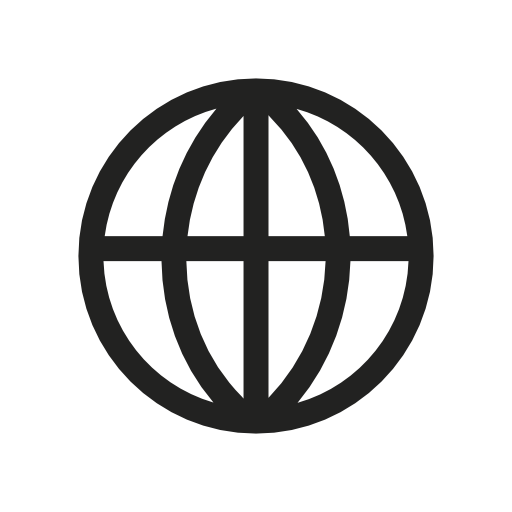 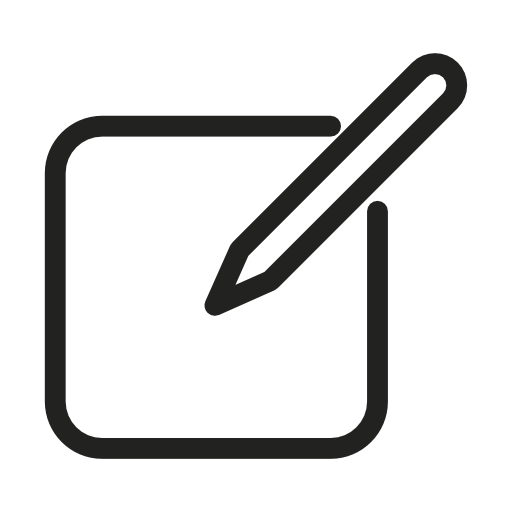 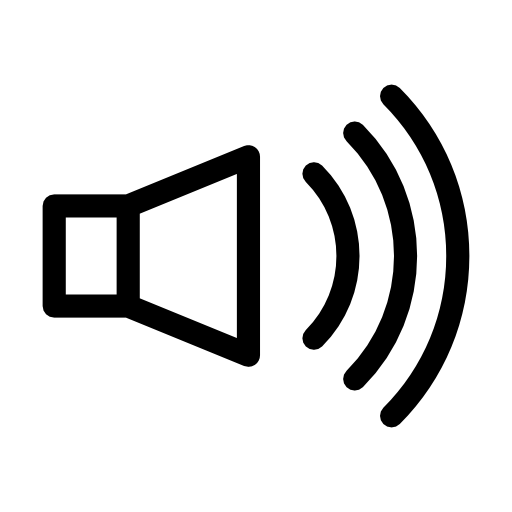 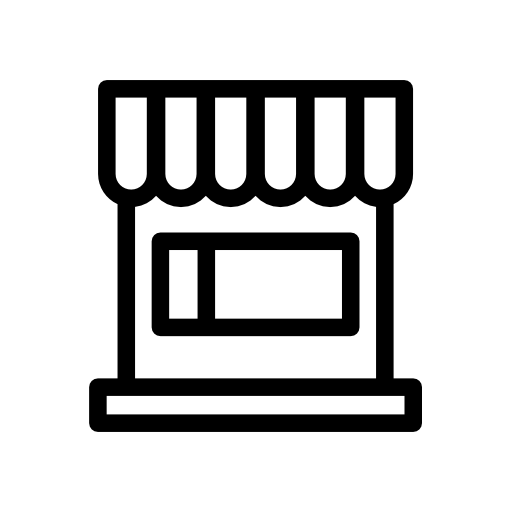 Table 2. The type and source of observations assimilated for EARR
Part 1. East Asia Regional Reanalysis
Observations
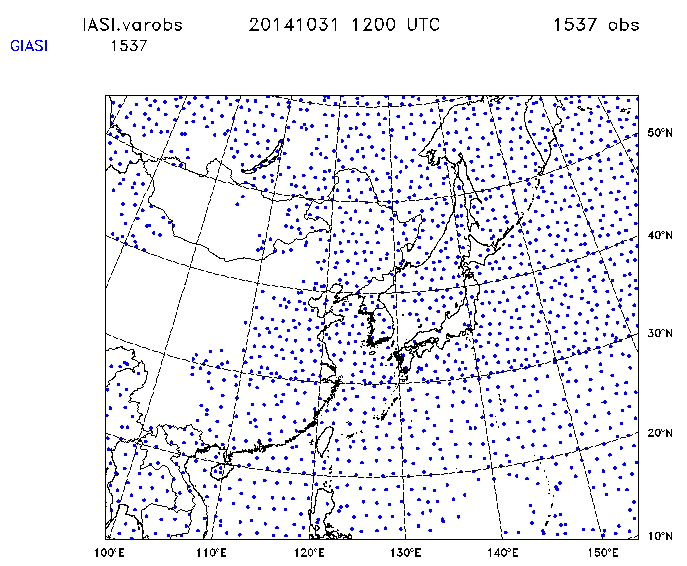 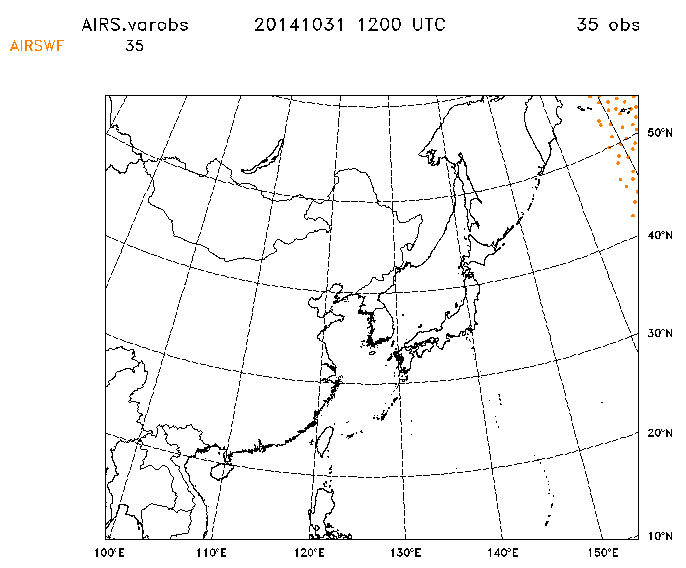 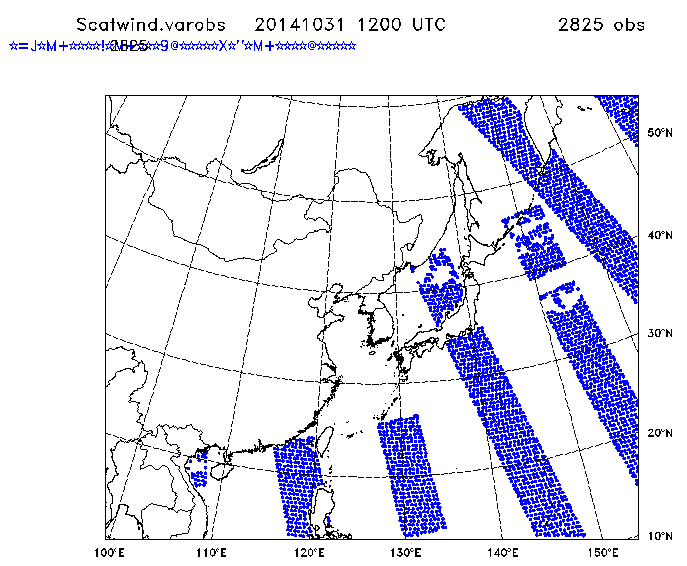 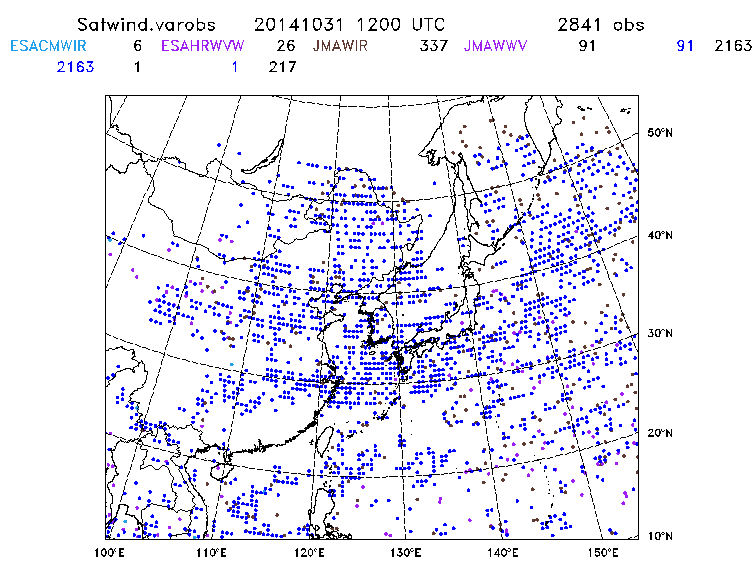 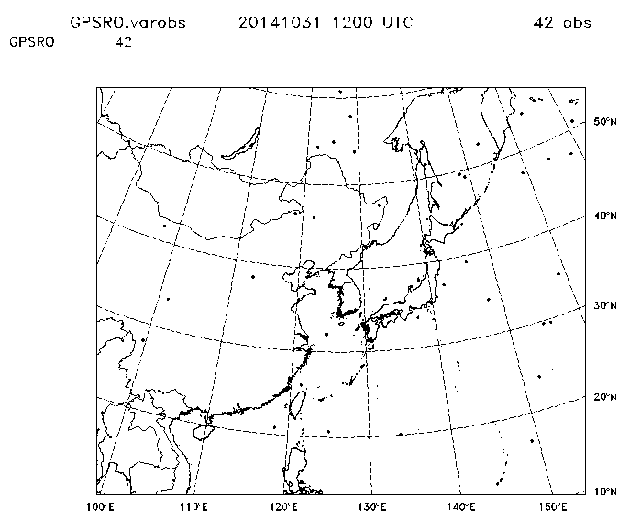 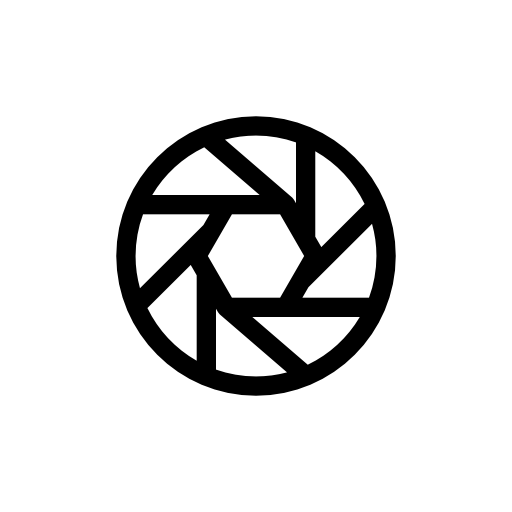 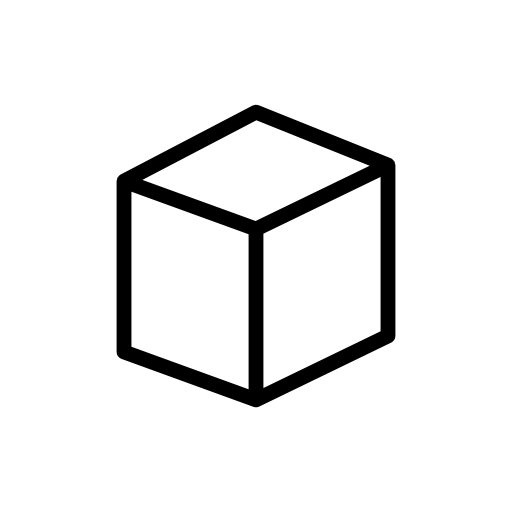 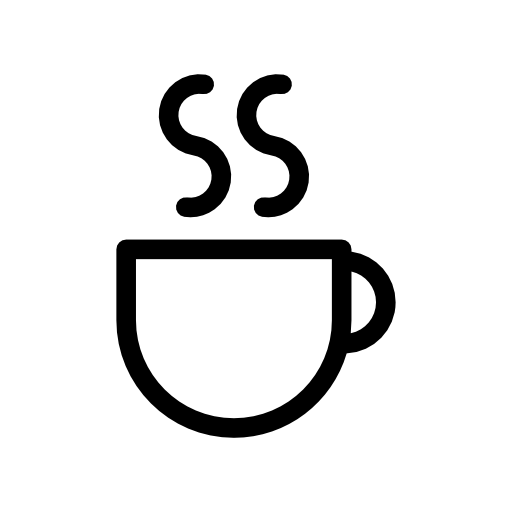 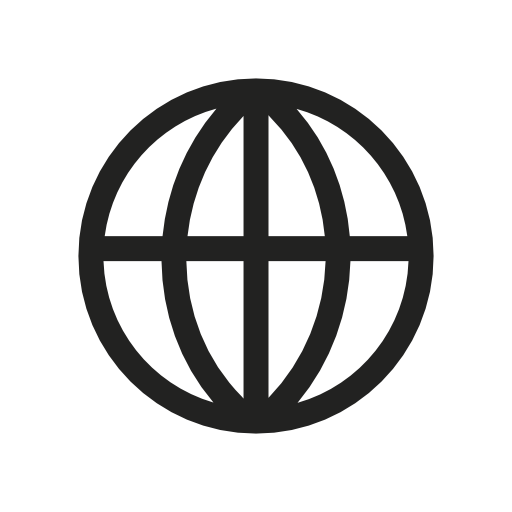 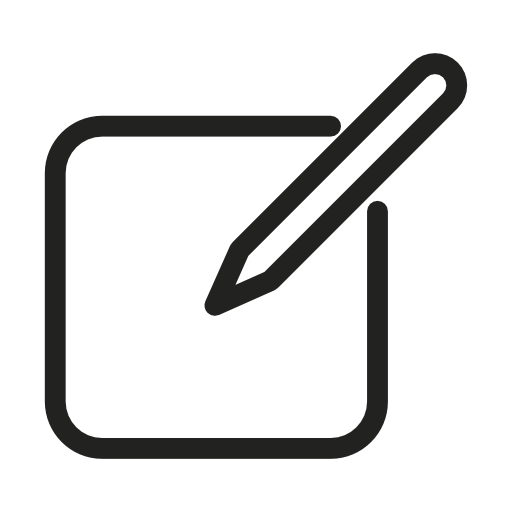 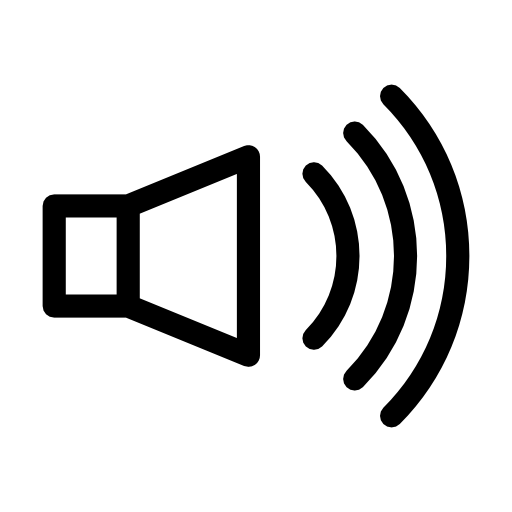 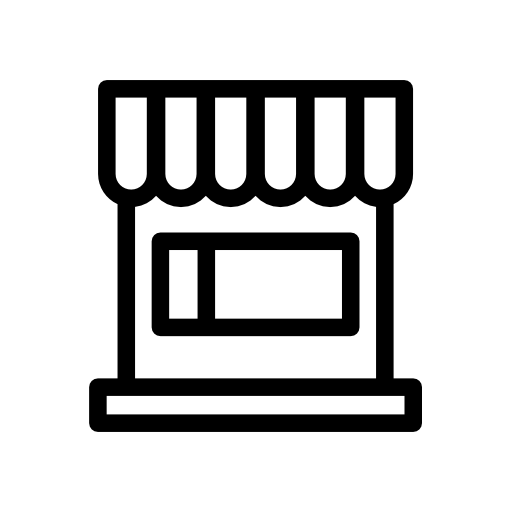 Table 2. The type and source of observations assimilated for EARR
Part 1. East Asia Regional Reanalysis
Evaluation
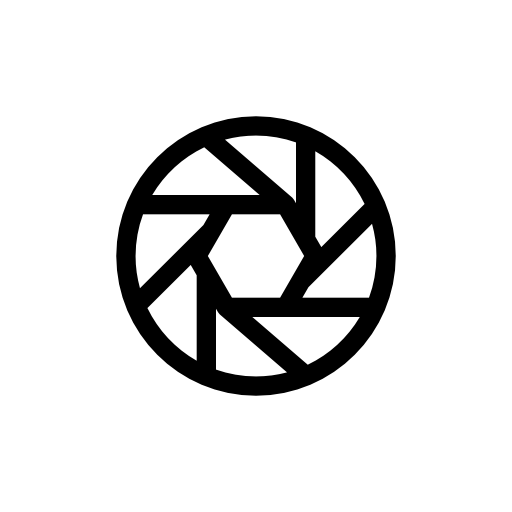 Locations of obs
Locations of obs
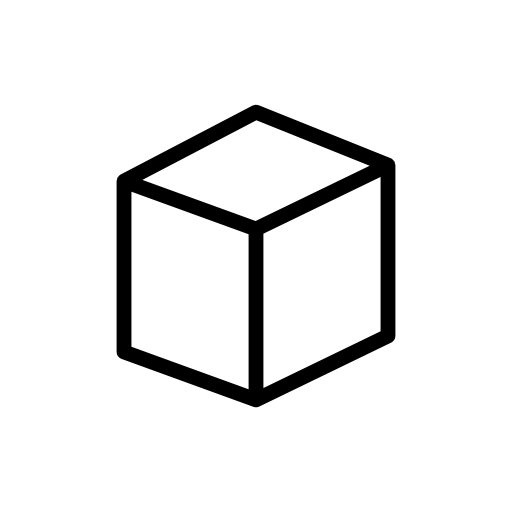 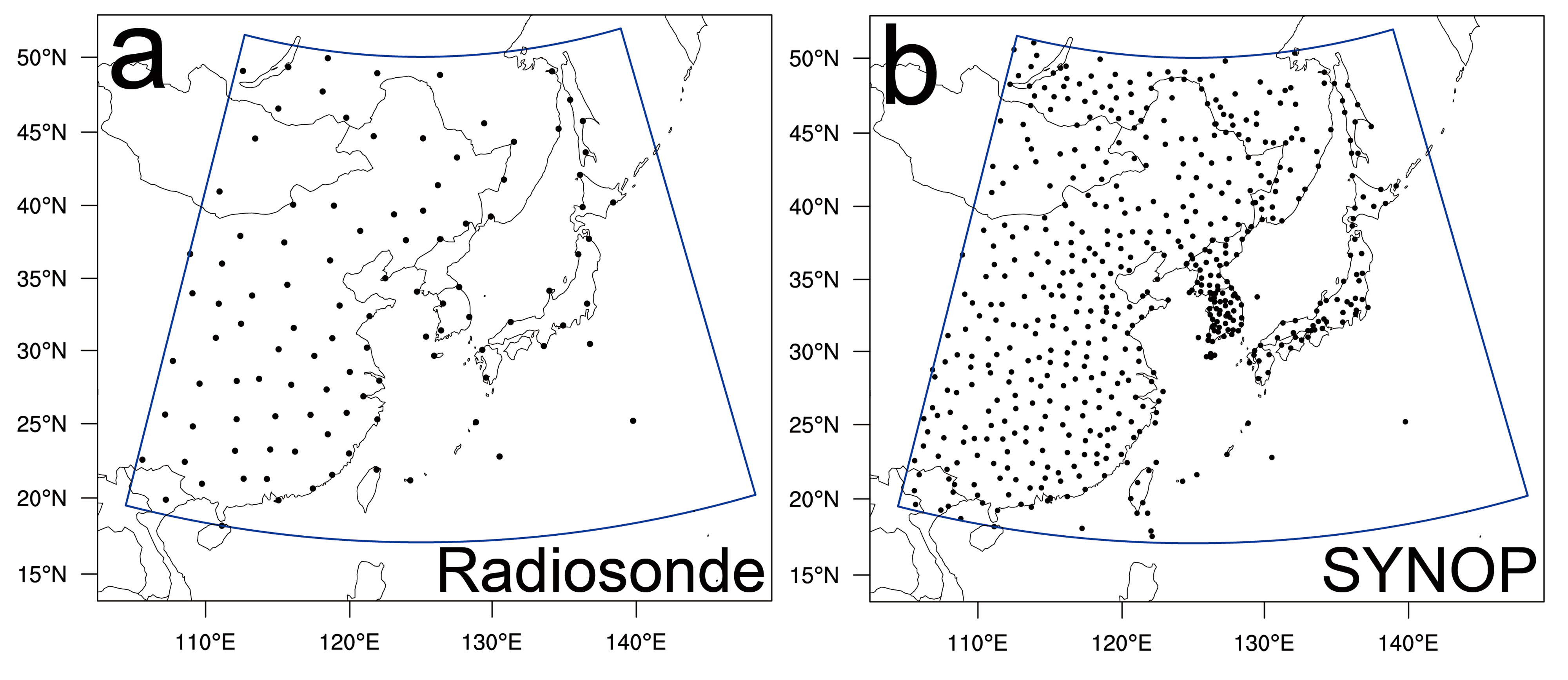 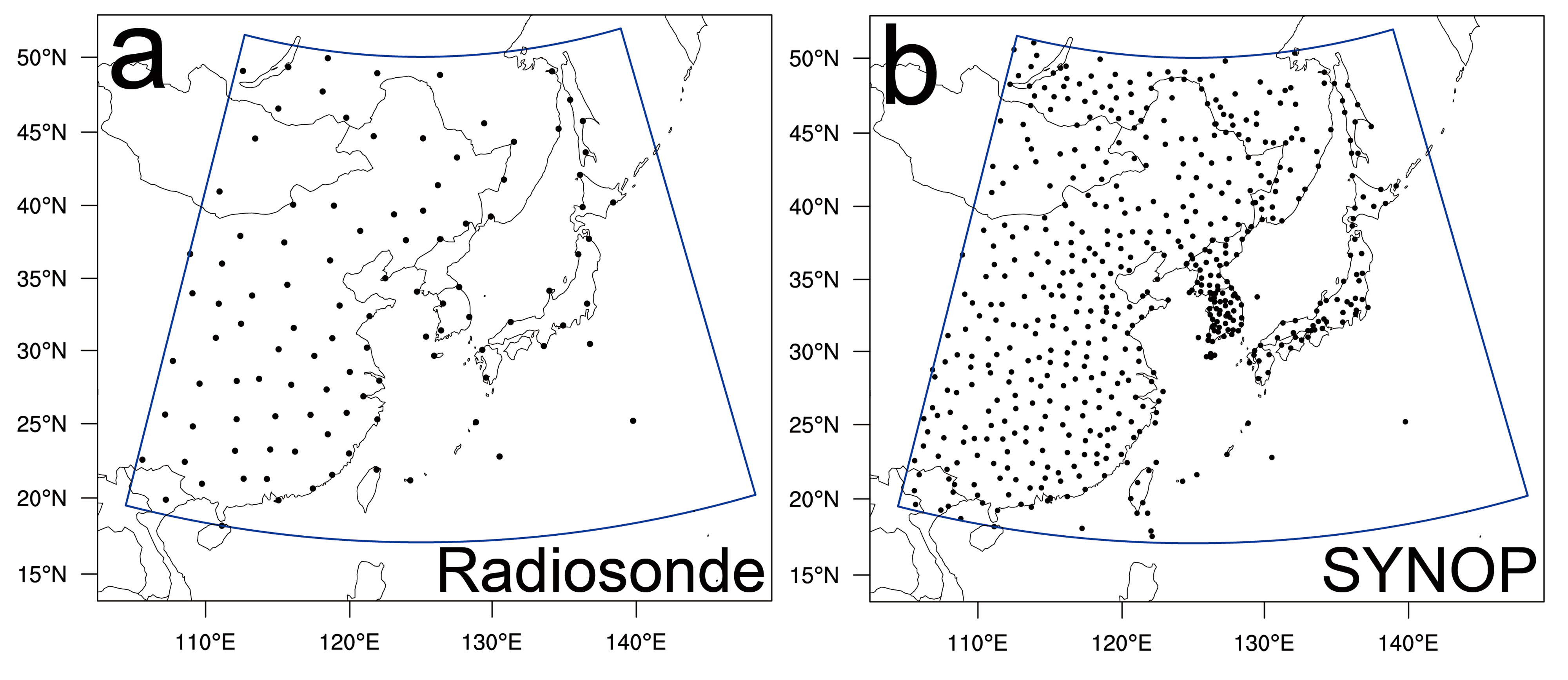 108 obs
550 obs
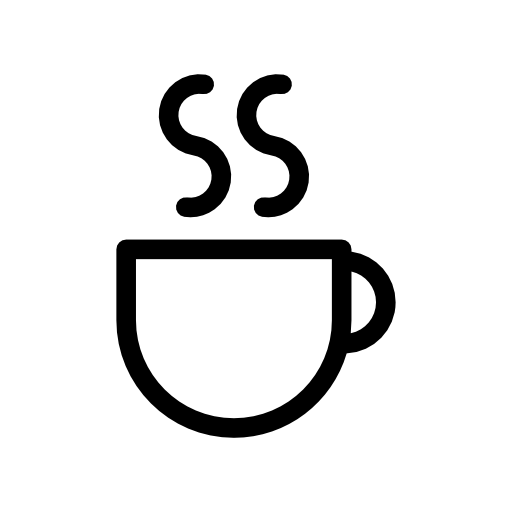 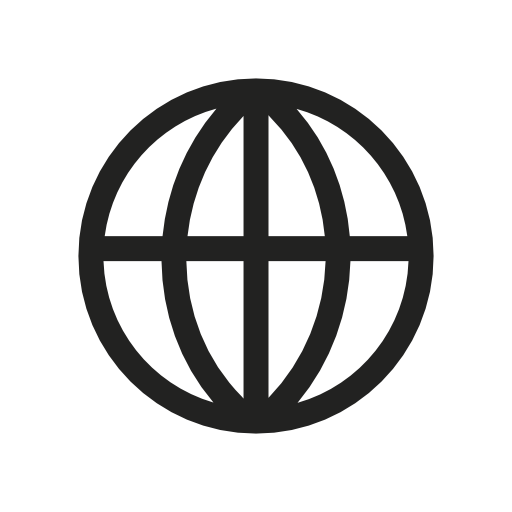 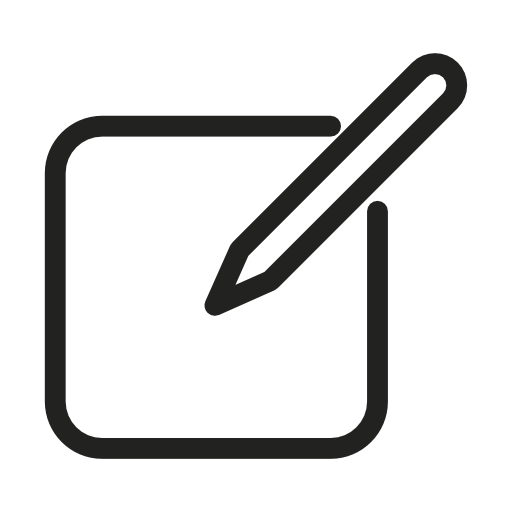 Observation error
Observation error
Wind
Temp
RH
Z
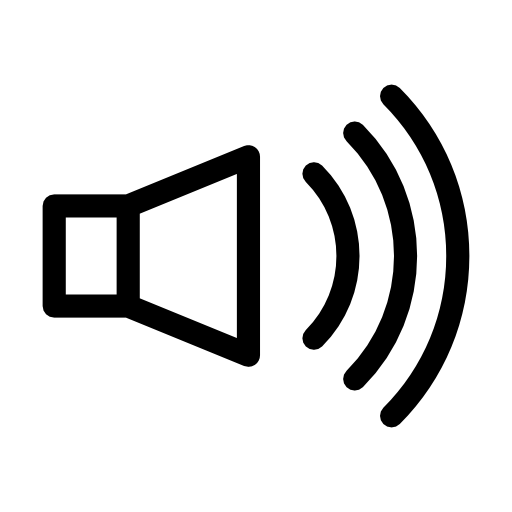 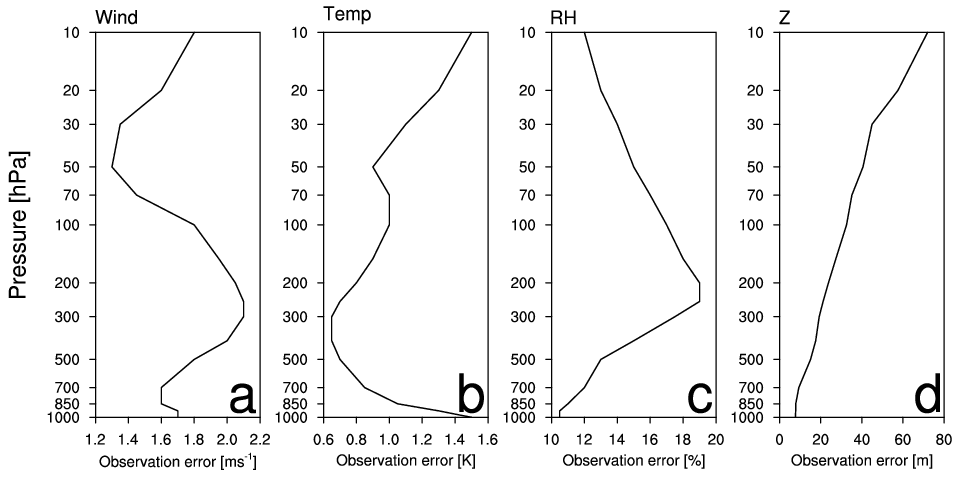 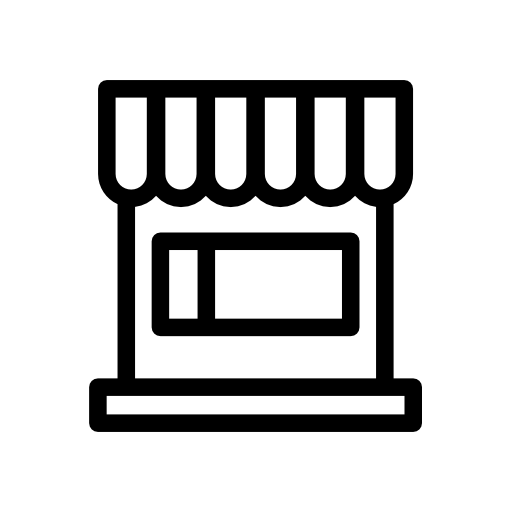 The near-surface variables
For the verification of each variable, approximately 108 radiosonde and 550 SYNOP observations are used at each time (00 and 12 UTC).
The upper-air variables
Part 1. East Asia Regional Reanalysis
Evaluation – Skill Score
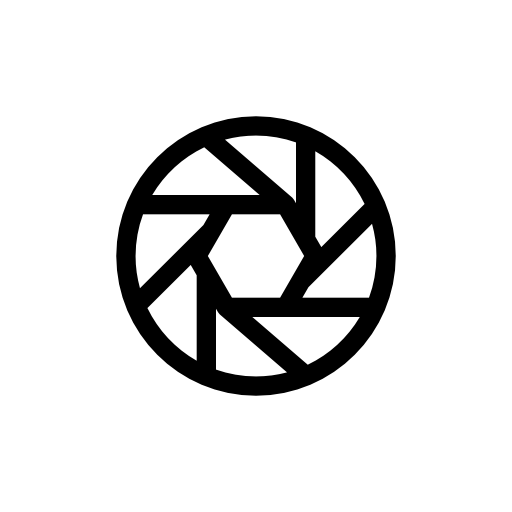 The skill score reveals how much the performance of the system is improved from that of a reference (previous system).
In this study, ERA-Interim reanalysis  a reference
Skill Score > 0   EARR performance improved compared to ERA-I.Skill Score < 0   		  degraded
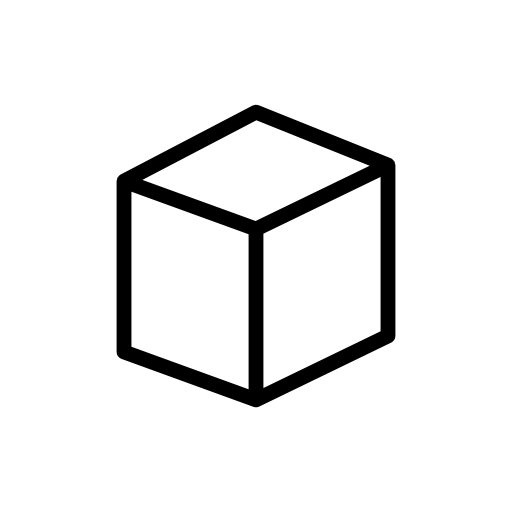 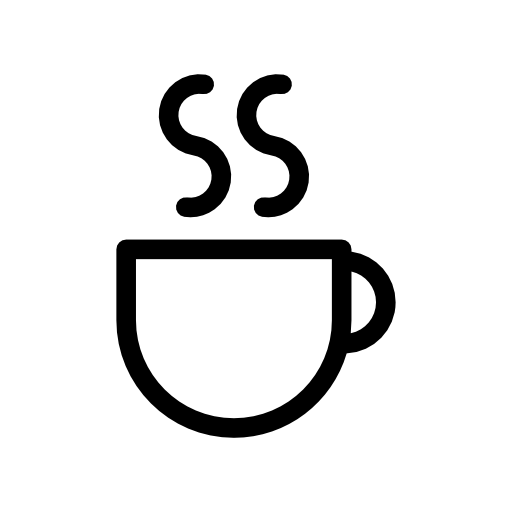 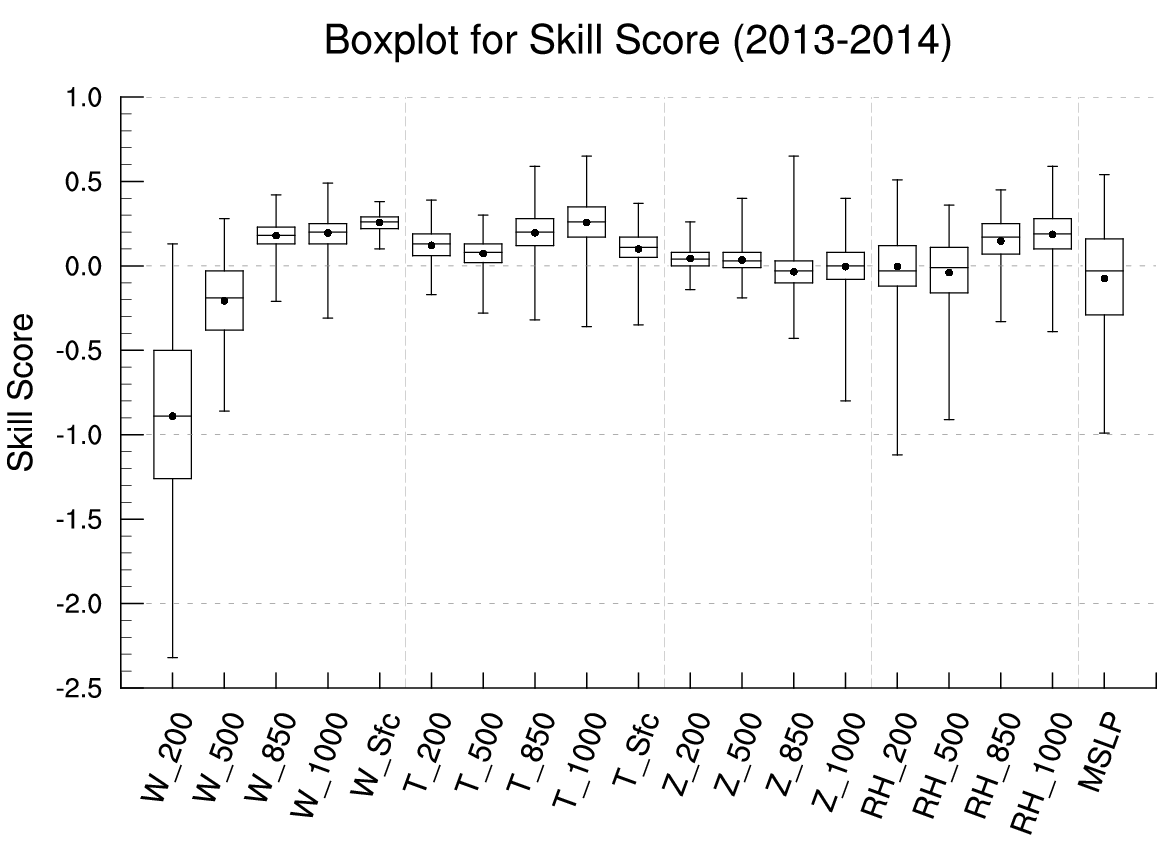 better than ERA-I (SS>0)
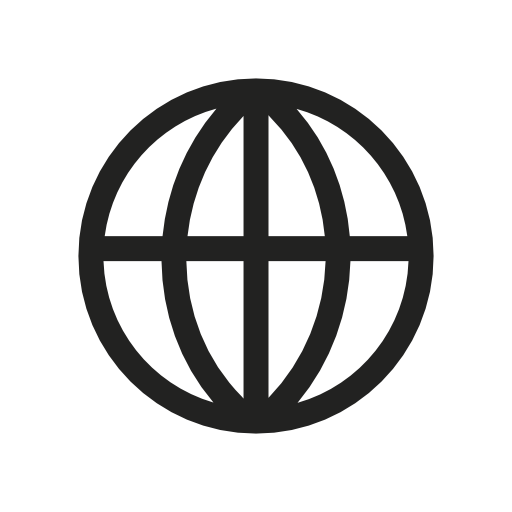 Averaged skill scores at 00 and 12 UTC for the period 2013-2014.

Except for MSLP, the geopotential height at 850 and 1000 hPa, and the upper-air wind and relative humidity, the EARR performance for most variables, such as wind, temperature, relative humidity, and geopotential height, is improved compared to ERA-I.
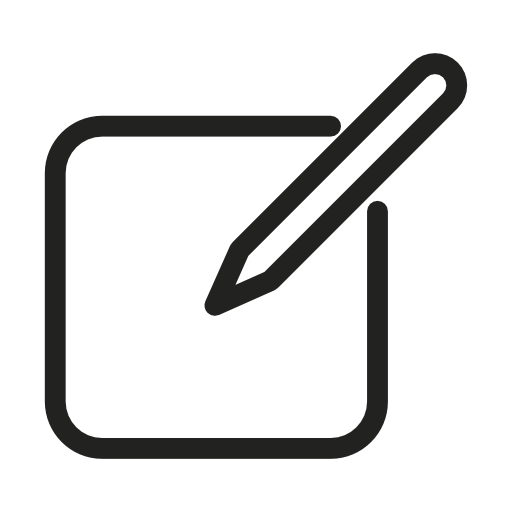 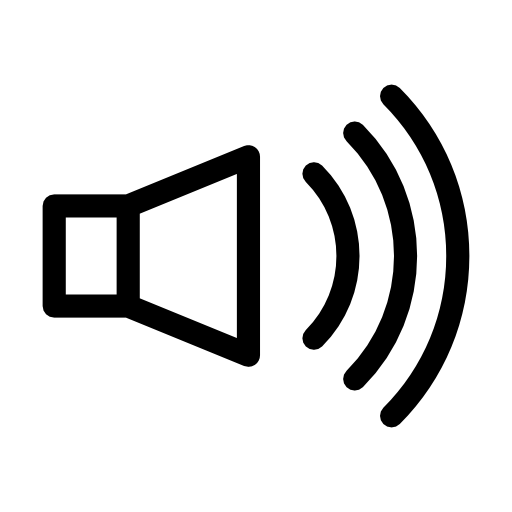 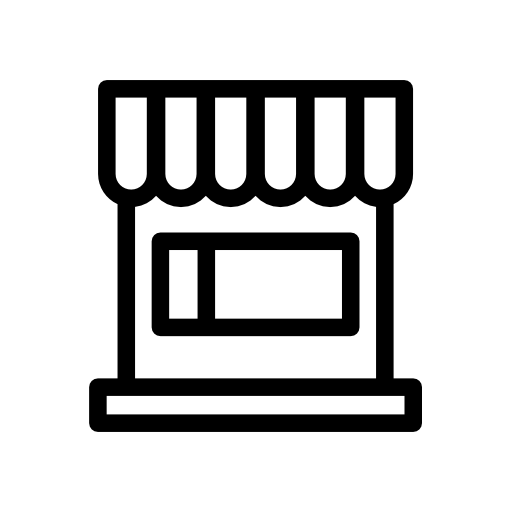 degraded than ERA-I (SS<0)
(Yang and Kim 2017)
Part 1. East Asia Regional Reanalysis
Evaluation – RMSE
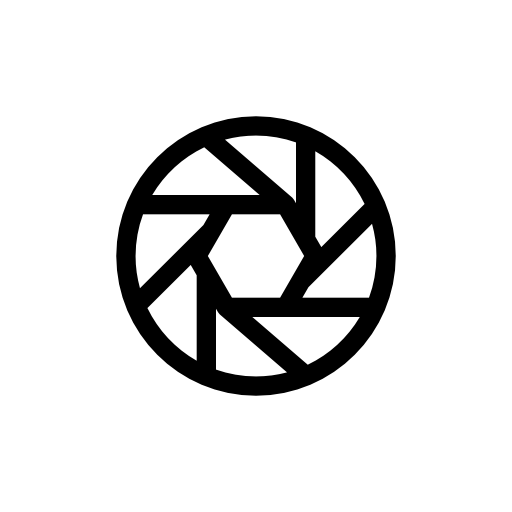 10 m U
2 m T
Jan
Jul
Jan
Jul
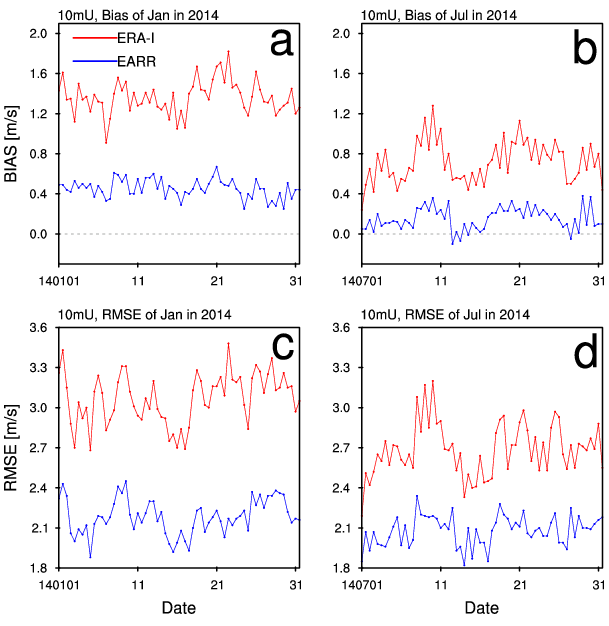 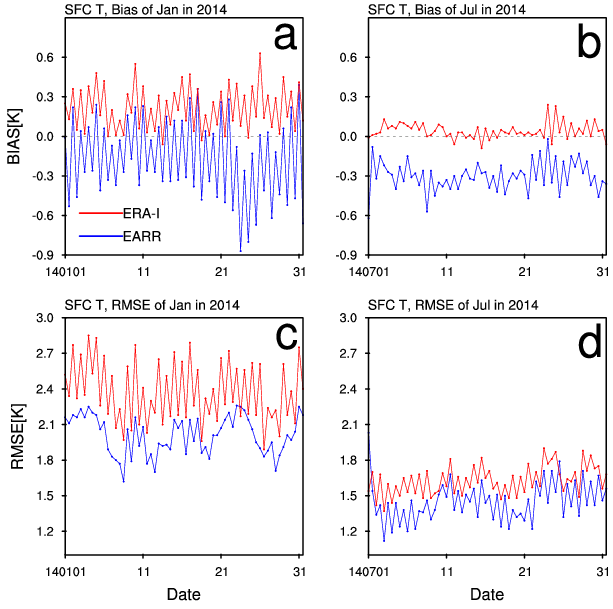 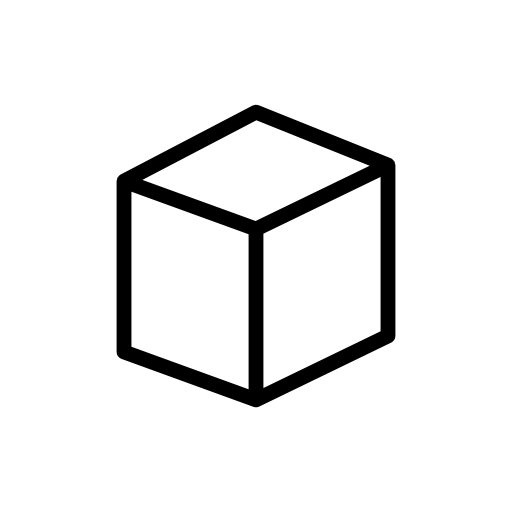 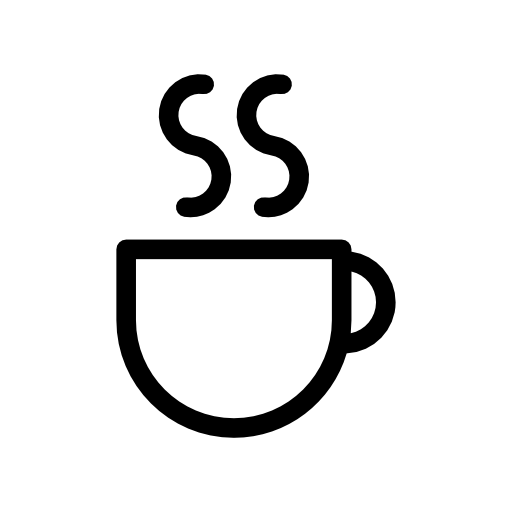 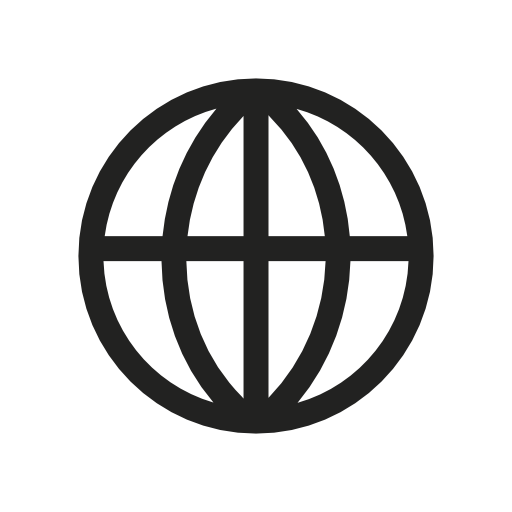 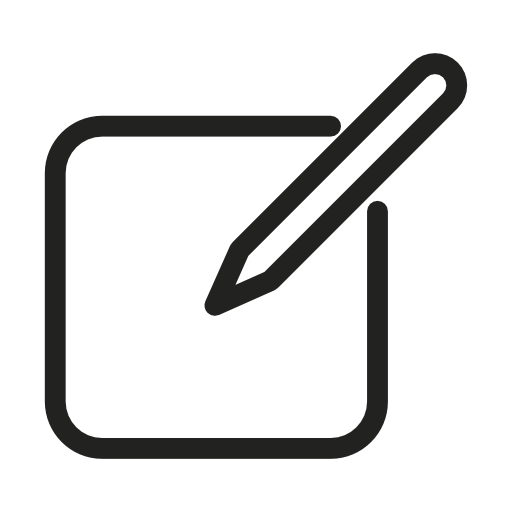 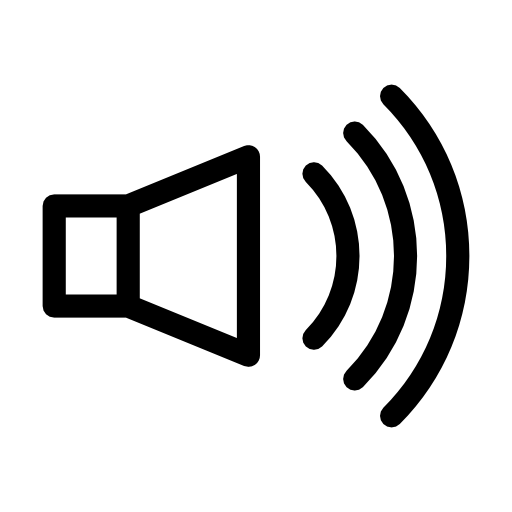 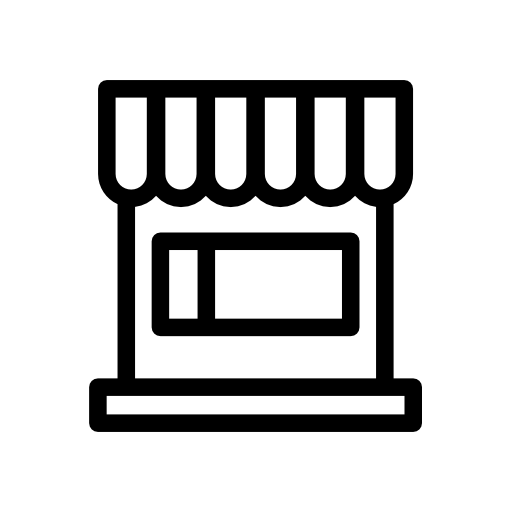 (Yang and Kim 2017)
Evaluation – Corr. Coeff. 
of Monthly Mean (Jan/Jul in 2014)
Part 1. East Asia Regional Reanalysis
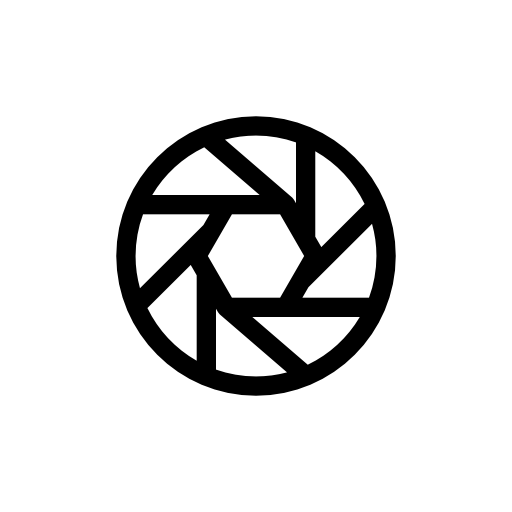 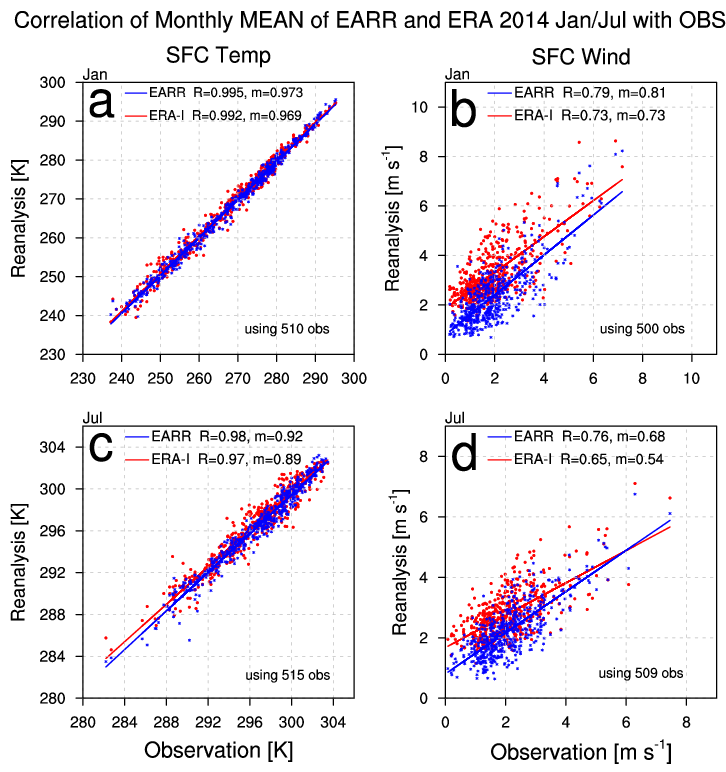 R = correlation coefficientm = slope of regression line, regression coefficient

The monthly means were calculated and linear regression analysis was conducted.
by interpolating reanalysis variables to the locations of the surface synoptic observations via bilinear interpolation  
by averaging the reanalyses and observations at 00 and 12 UTC in Jan and Jul 2014

EARR  larger R, m closer to 1 than ERA-I
In terms of the correlation coefficients for the near-surface U and T, EARR can provide a much improved representation of the near-surface variables, which are more consistent with the observations compared to ERA-I.
significant difference at the 1% level.
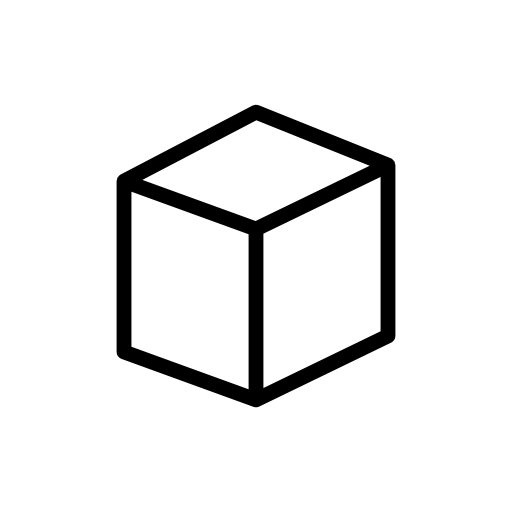 Jan
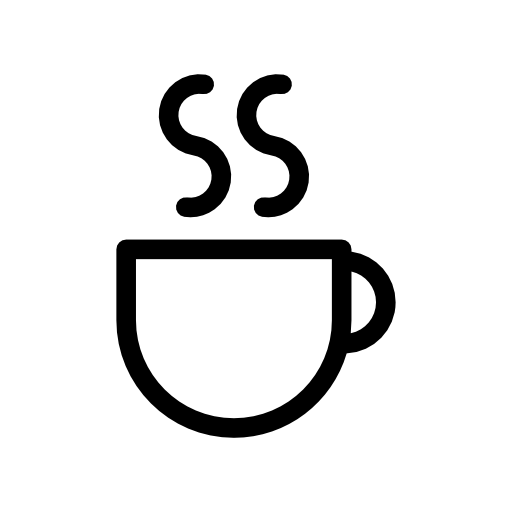 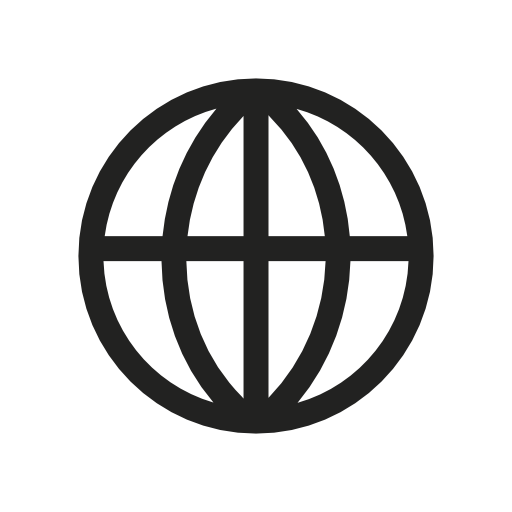 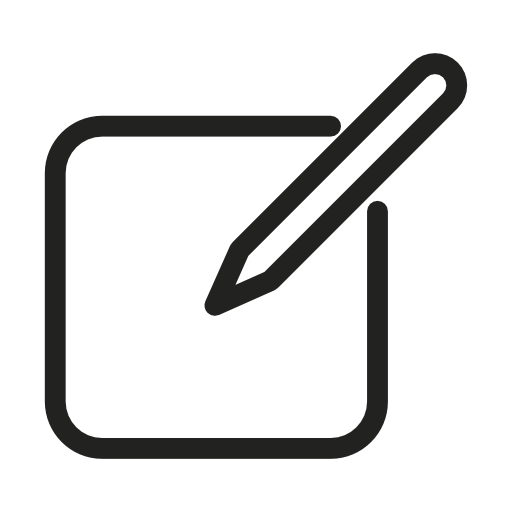 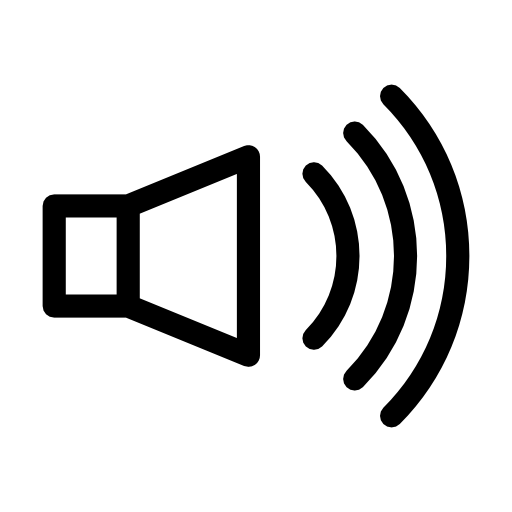 Jul
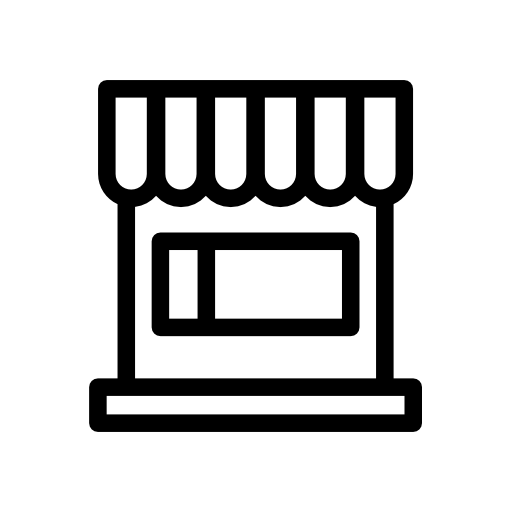 (Yang and Kim 2017)
Evaluation – Comparison of 
Monthly Mean
Part 1. East Asia Regional Reanalysis
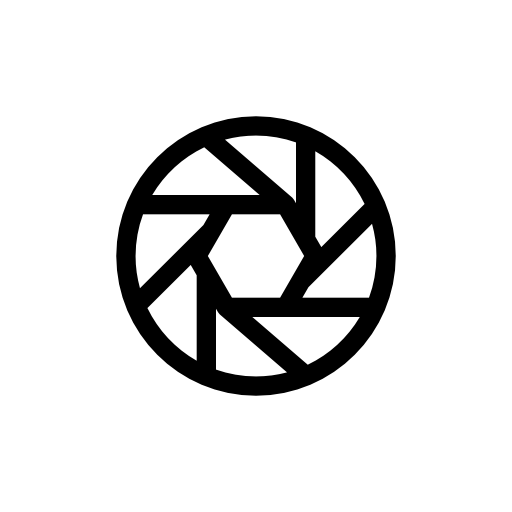 Jan 2014
Jul 2014
SFC T
SFC U
SFC T
SFC U
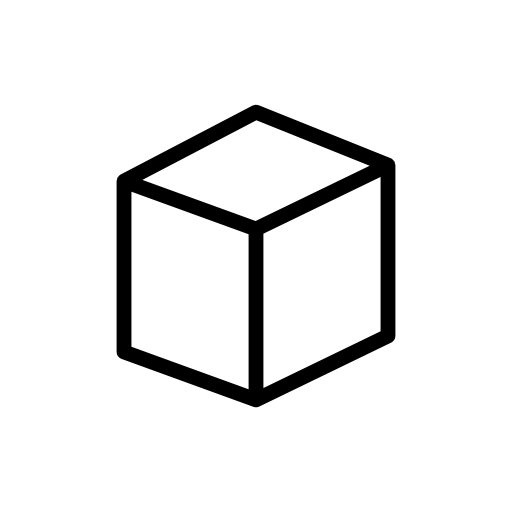 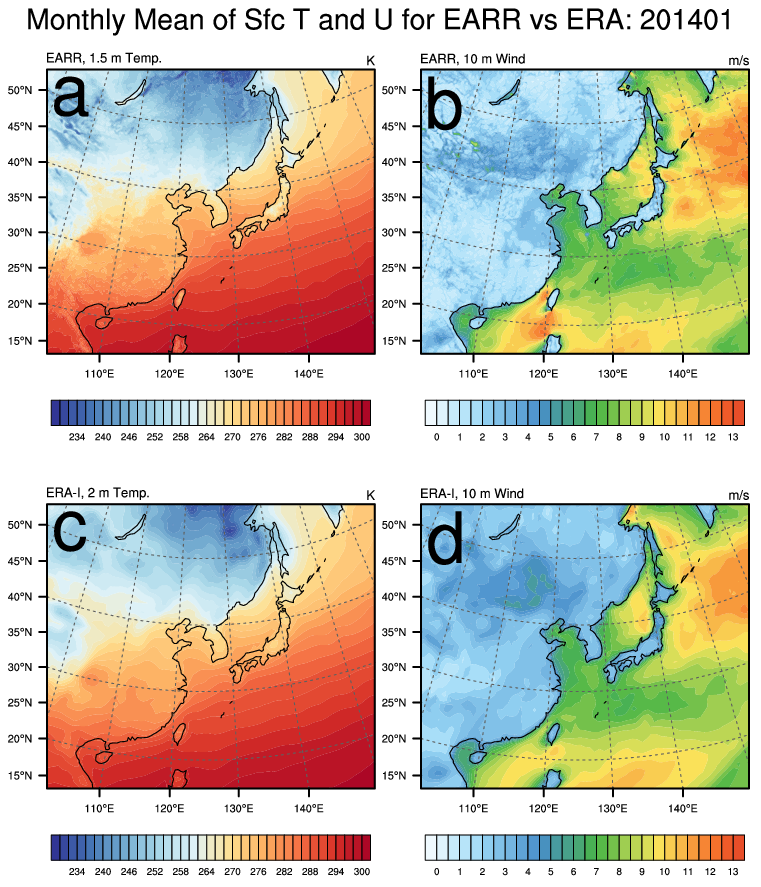 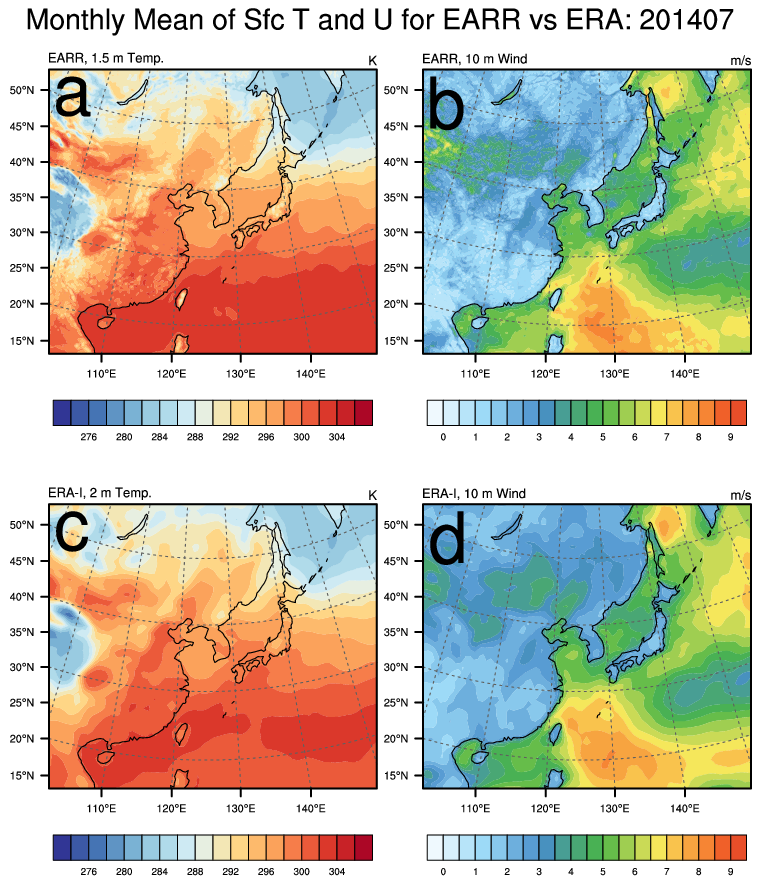 EARR
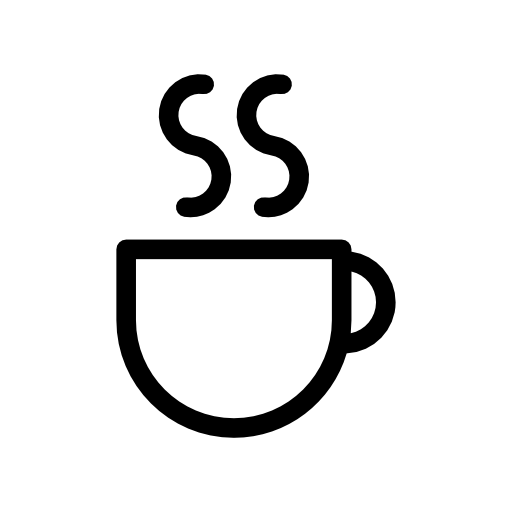 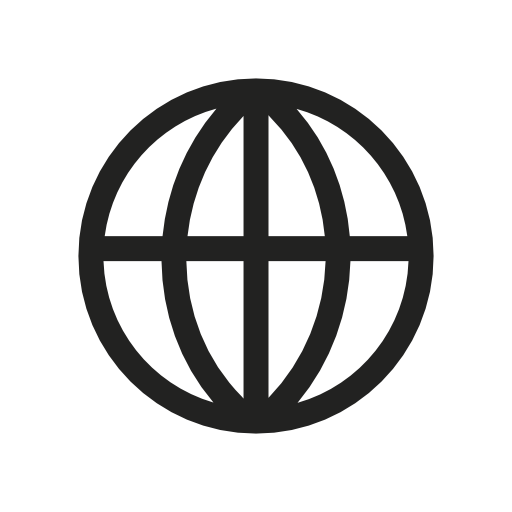 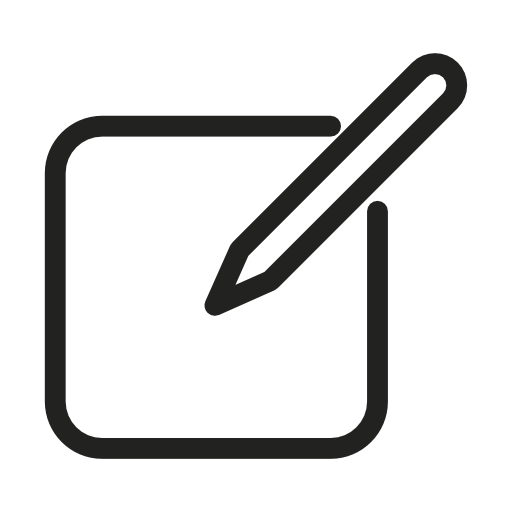 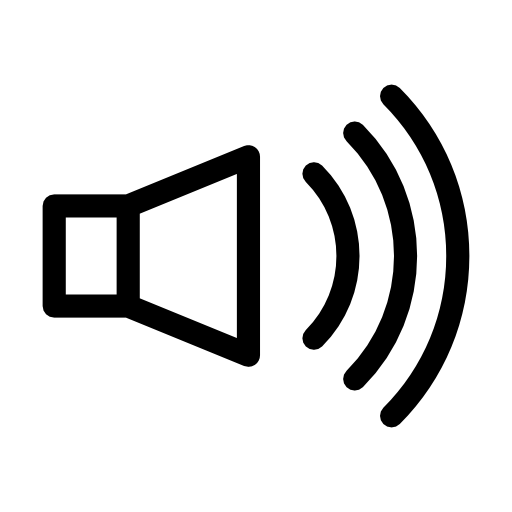 ERA-I
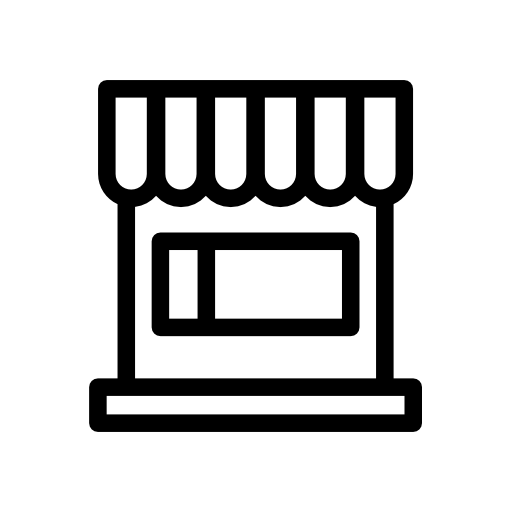 (Yang and Kim 2017)
[Speaker Notes: Overall, the spatial distributions of the monthly mean near-surface U and T from EARR for Jan and Jul 2014 are similar to those from ERA-I. However, EARR is good at reproducing the fine-scale features of the near-surface variables in greater detail than ERA-I.]
Part 1. East Asia Regional Reanalysis
Conclusion
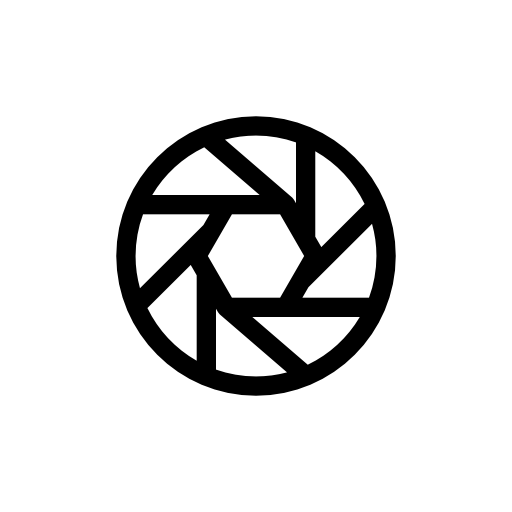 In this study, the East Asia Regional Reanalysis (EARR) was developed for the period 2013-2014 and characteristics of the EARR were examined compared to ERA-Interim (ERA-I) reanalysis. 

Compared to the ERA-I, in terms of skill scores, the EARR performance for wind, temperature, and geopotential height improved except for MSLP, the lower-air geopotential height, and the upper-air wind and the upper-air relative humidity. 

Based on the results of various evaluation tools, it is found that EARR simulates near-surface variables better than ERA-I. 
 
Therefore, although special care needs to be taken when using the upper-air wind and relative humidity from EARR, the near-surface variables of the EARR developed are found to be more accurate than those of ERA-I. 

More analysis will be conducted after EARR is produced for a longer period.
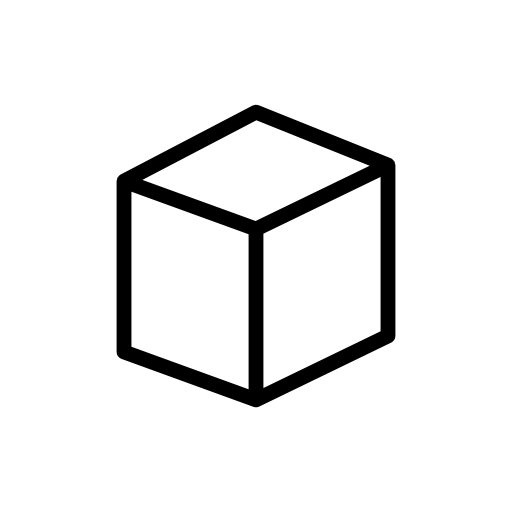 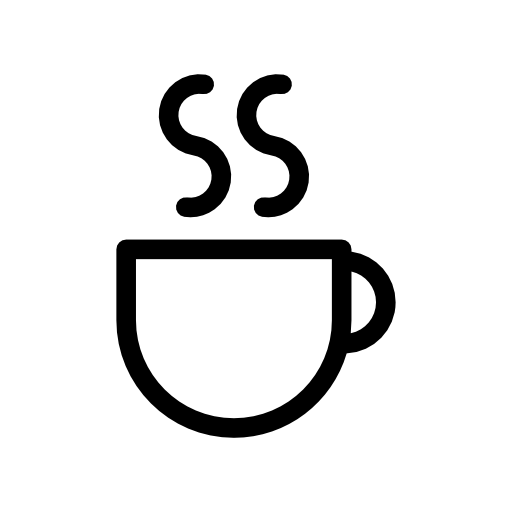 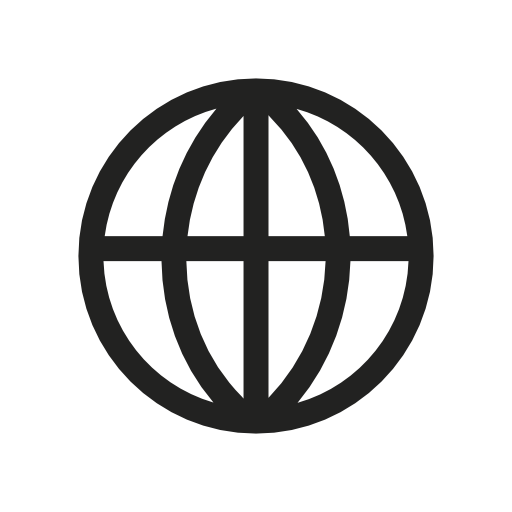 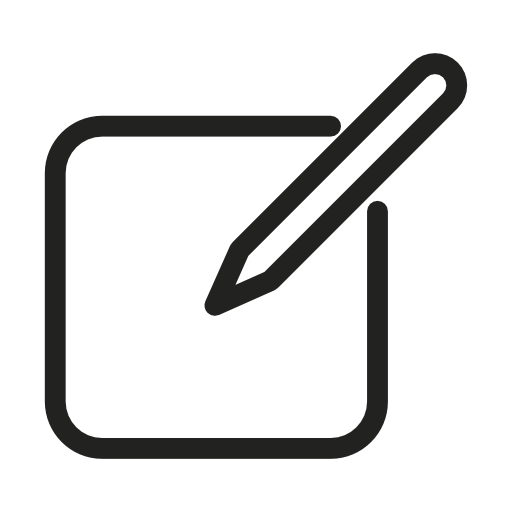 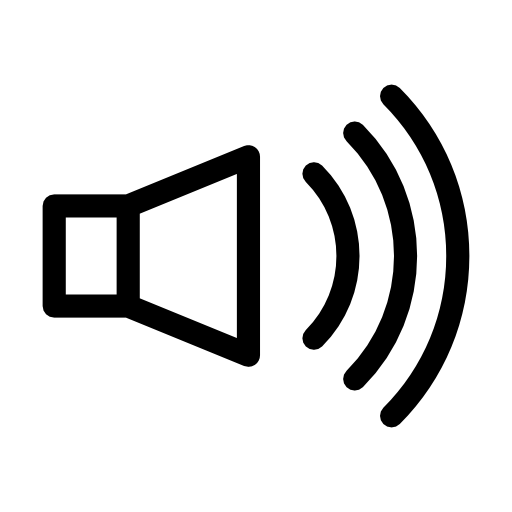 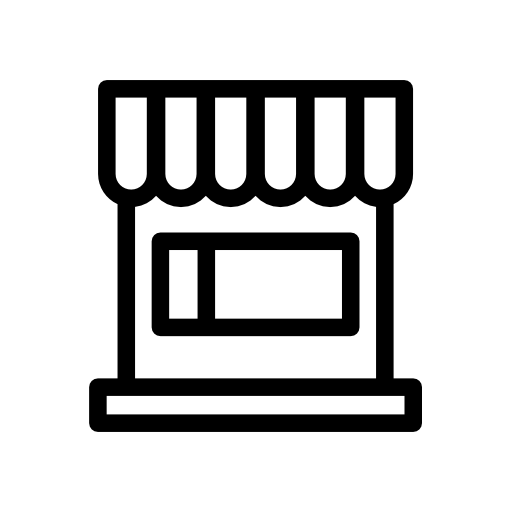 Part 2
A regional reanalysis for Tibetan Plateau
Test for EnKF to compare with EARR
Development 
Evaluation
Future plan
15
Test for EnKF to compare EARR*
Part 2. A Regional Reanalysis for Tibetan Plateau
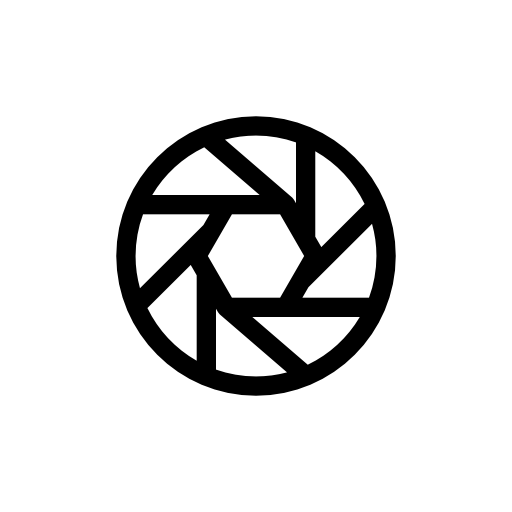 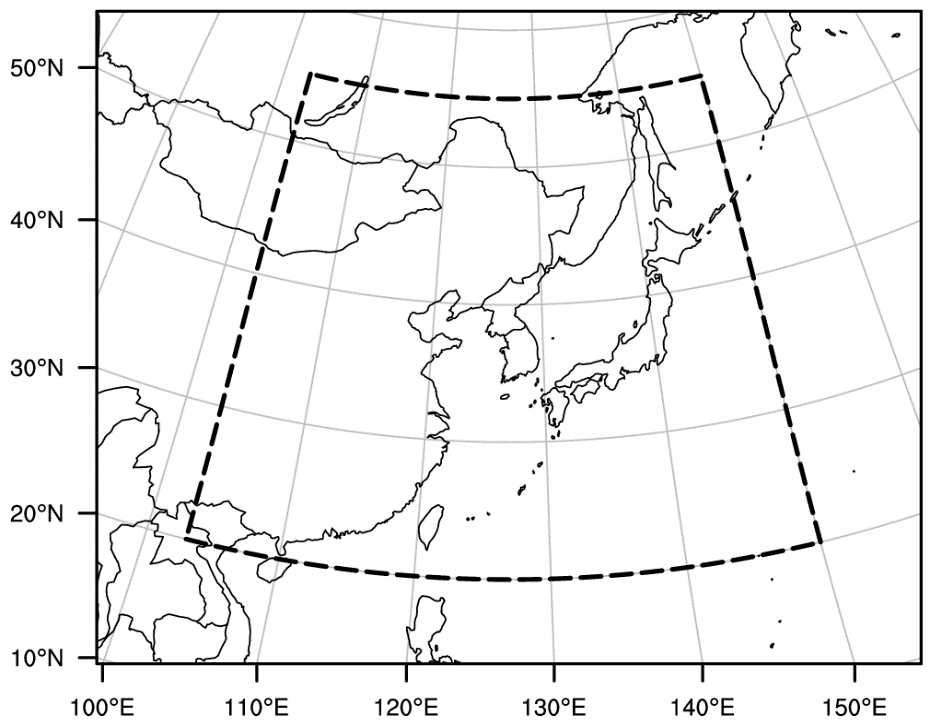 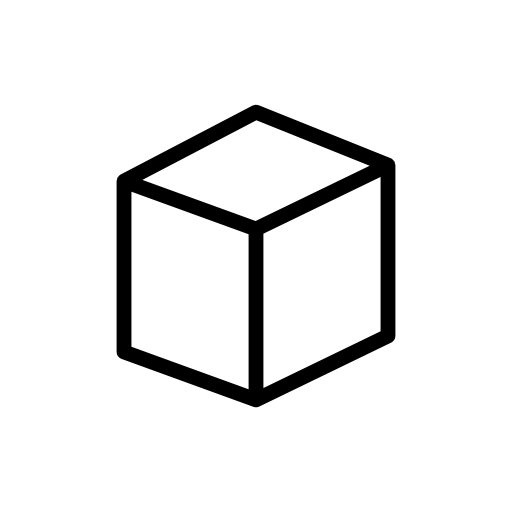 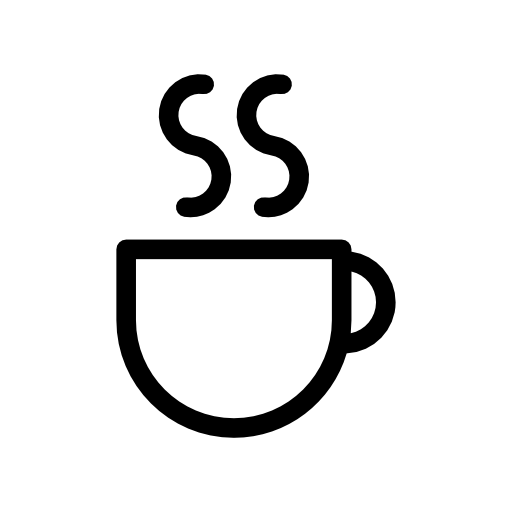 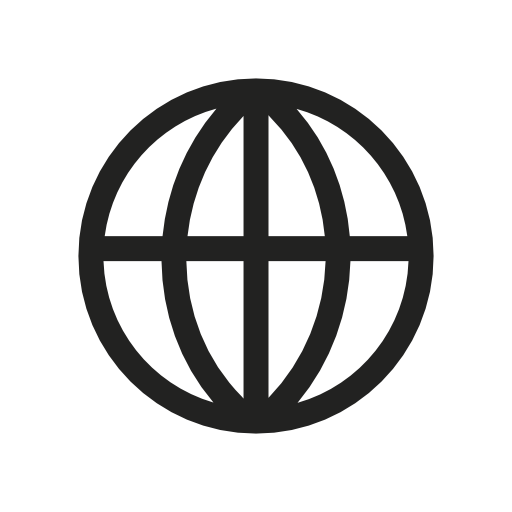 Reanalyses 
ERA-Interim (ERA-I) 
EARR (Yang and Kim 2017) 
EnKF (GFS for IC and BC, Conventional obs)
EnKF 
20 Ensemble members
40 Ensemble members
40 Ensemble members with multi-physics
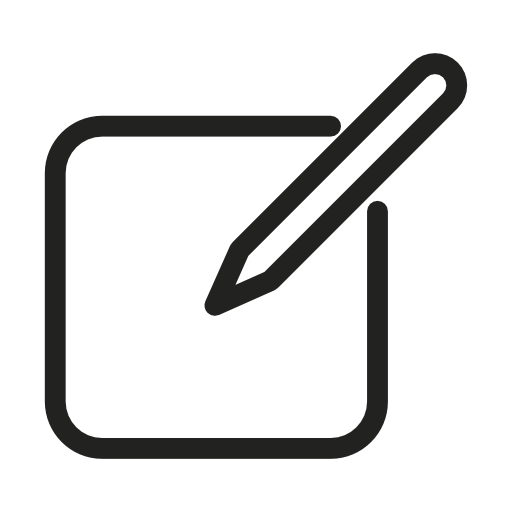 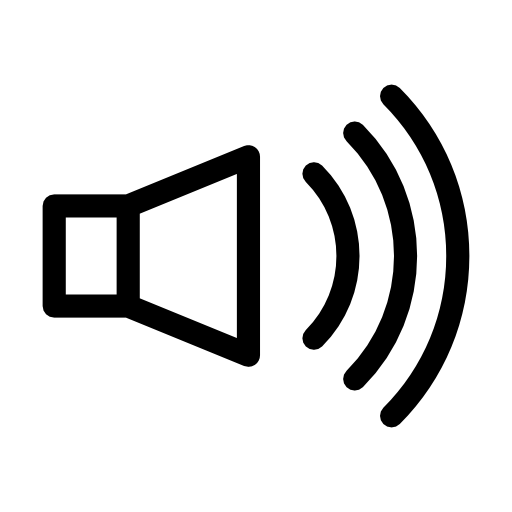 Verification Domain
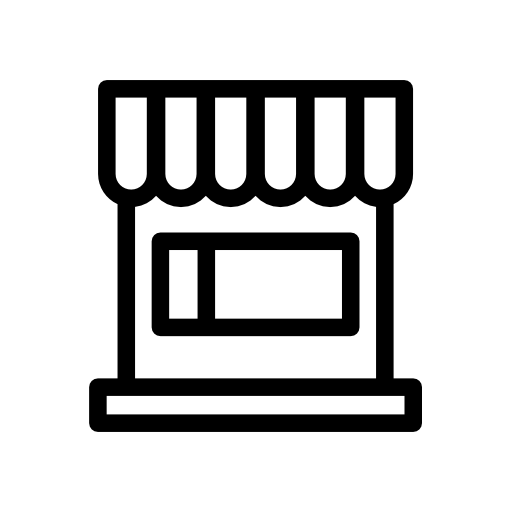 EARR Domain
*Yang, E.-G., and H. M. Kim, 2017: Evaluation of a regional reanalysis and ERA-Interim over East Asia using in situ observations during 2013-2014, J. Appl. Meteor. Climatol., doi: 10.1175/JAMC-D-16-0227.1, in press.
Test for EnKF to compare EARR
Part 2. A Regional Reanalysis for Tibetan Plateau
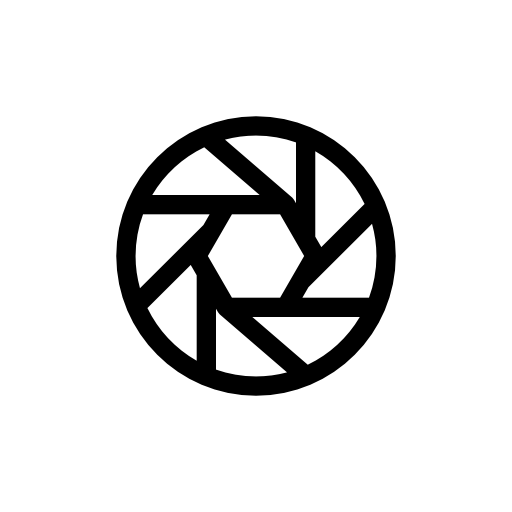 RMSE
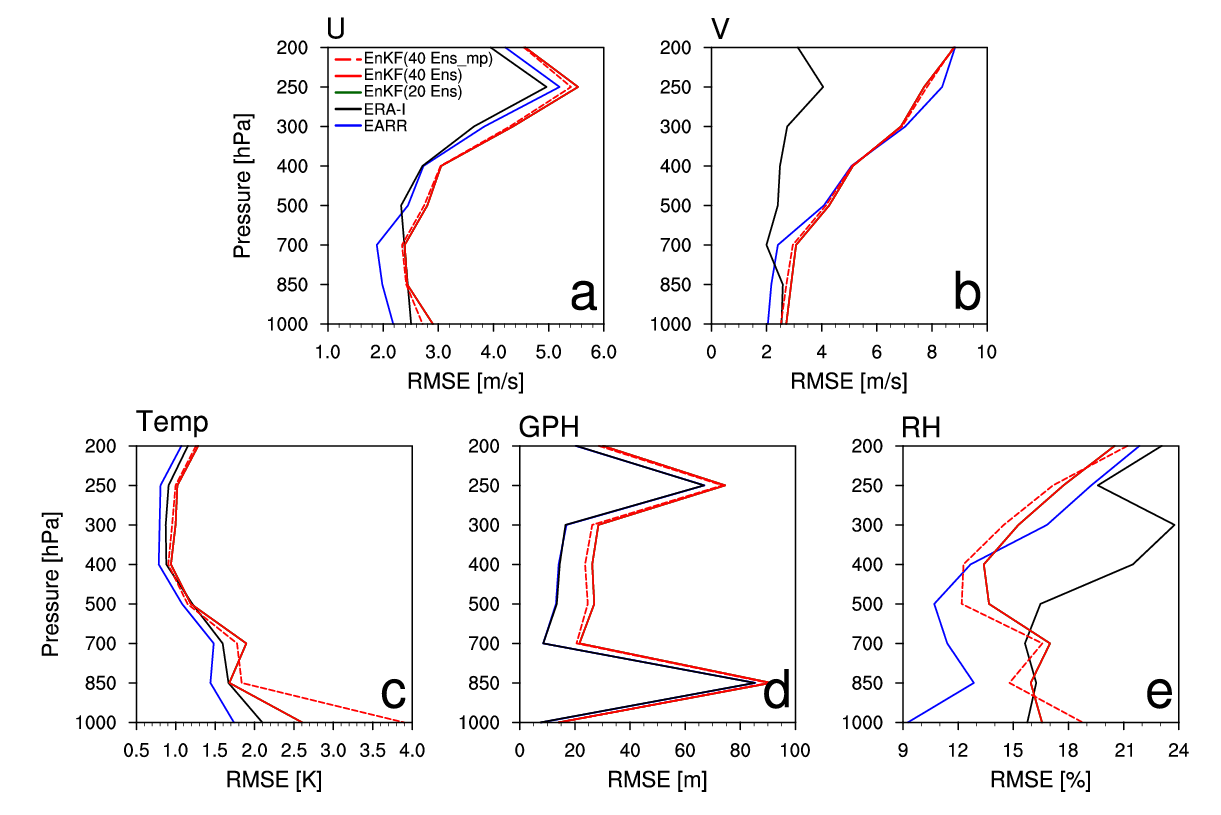 <Method>
Verification Period: 2013/Jan/02 00Z – 2013/Jan/05 12Z (every 12 h)
Verification Measures: RMSE against Radiosonde observations
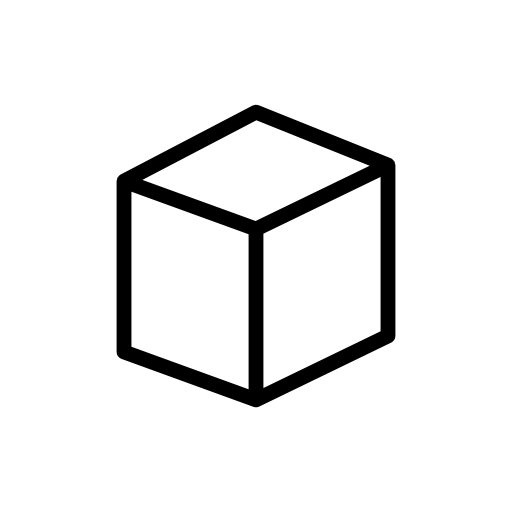 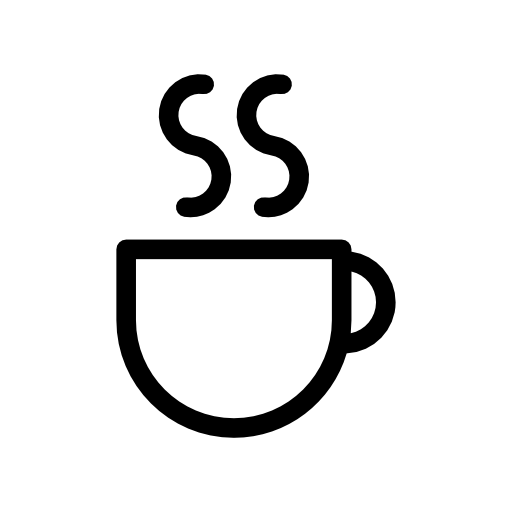 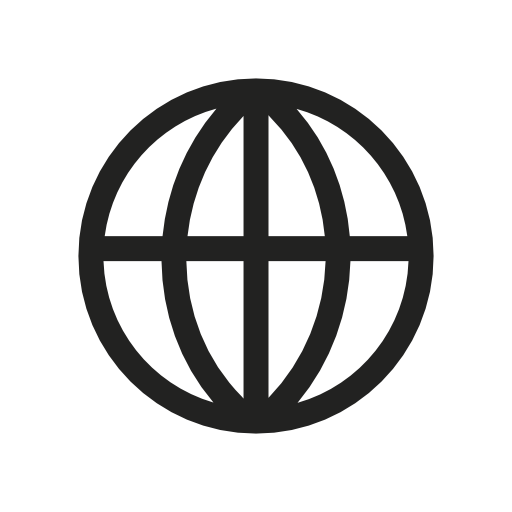 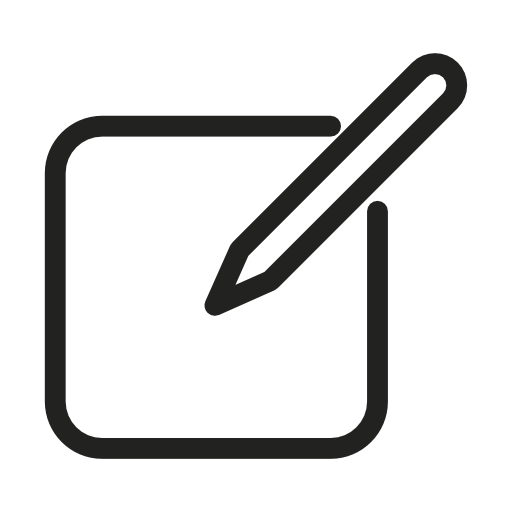 <Results>
Generally, RMSEs of EnKF are similar or a bit larger, compared to EARR and ERA-I.
Even though we didn’t tune every option, yet, the results seem reasonable.
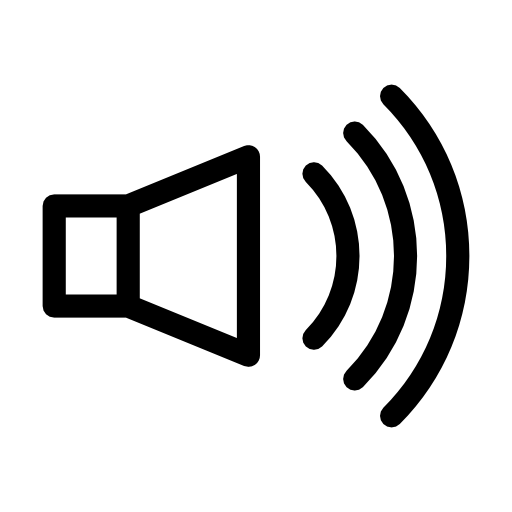 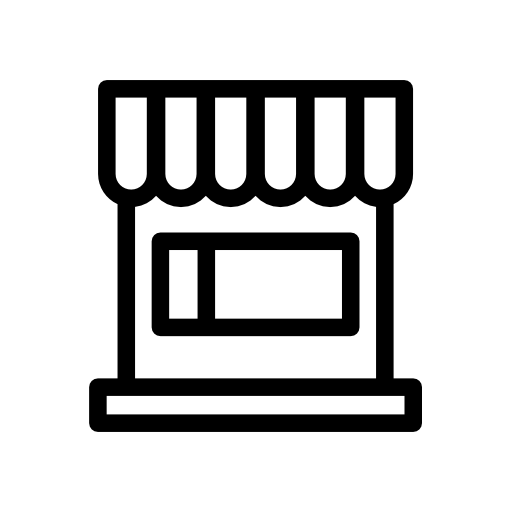 Test for EnKF to compare EARR
Part 2. A Regional Reanalysis for Tibetan Plateau
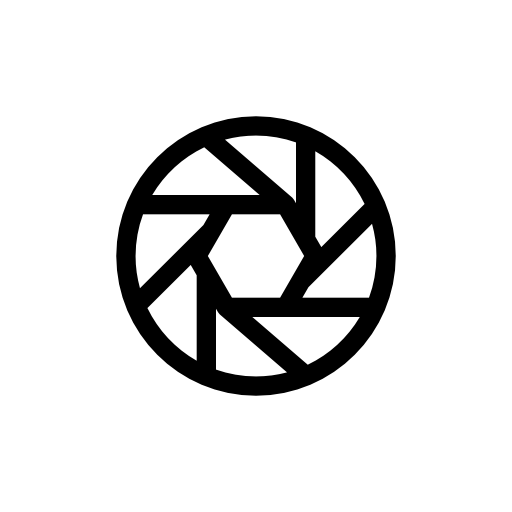 Analysis RMSE with Spread
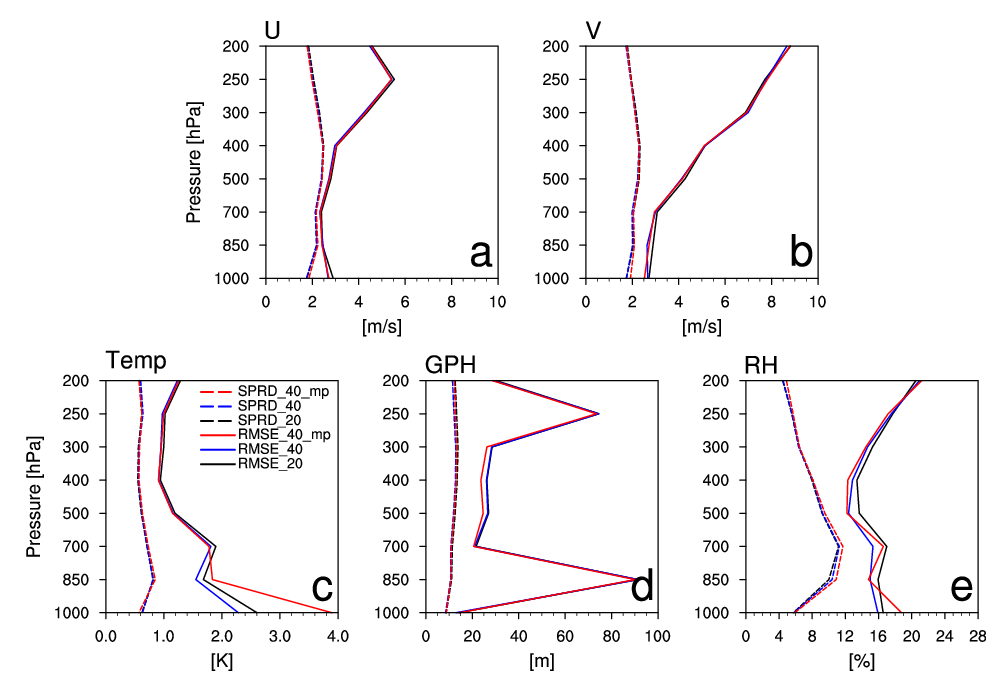 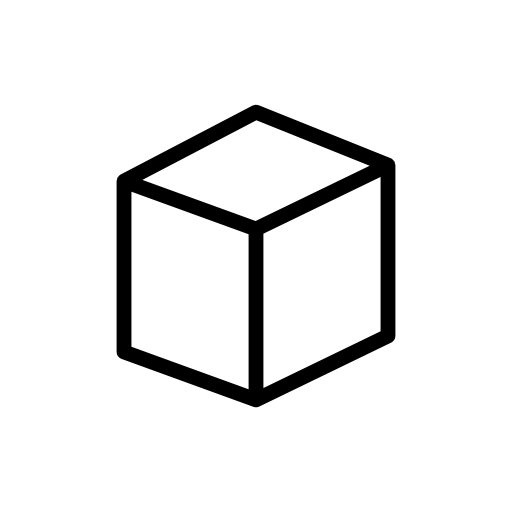 <Method>
Verification target: Analysis field
Verification Period: 2013/Jan/02 00Z – 2013/Jan/05 12Z (every 12 h)
Verification Measures: RMSE and Spread
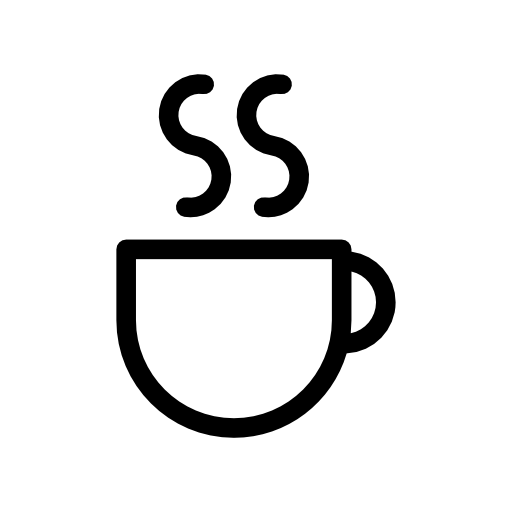 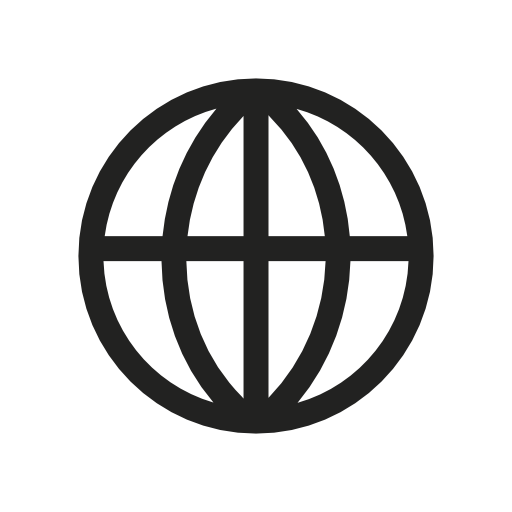 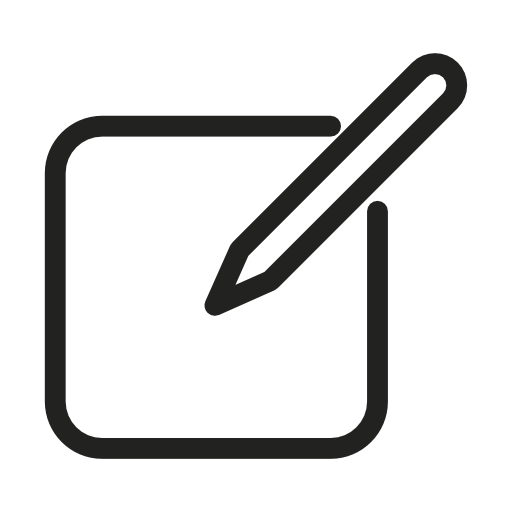 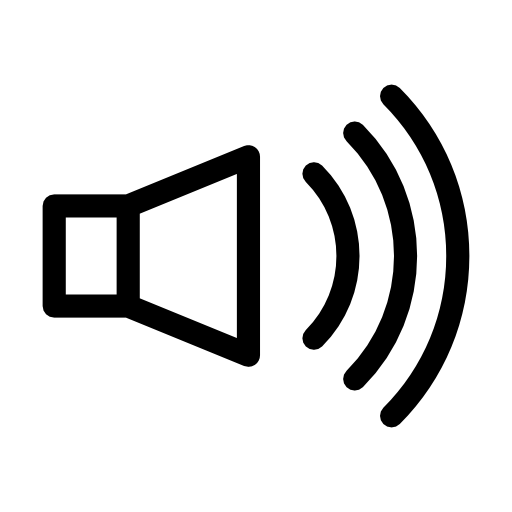 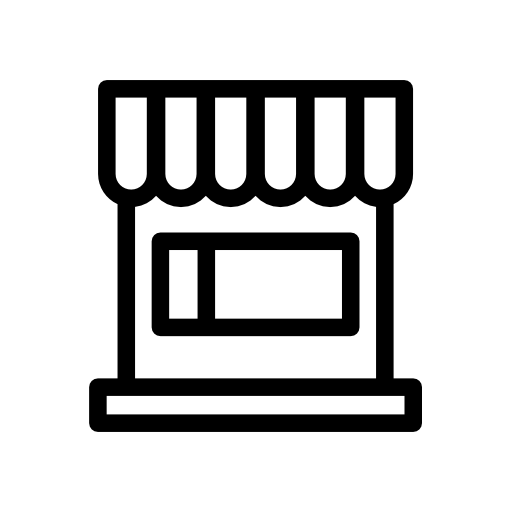 Test for EnKF to compare EARR
Part 2. A Regional Reanalysis for Tibetan Plateau
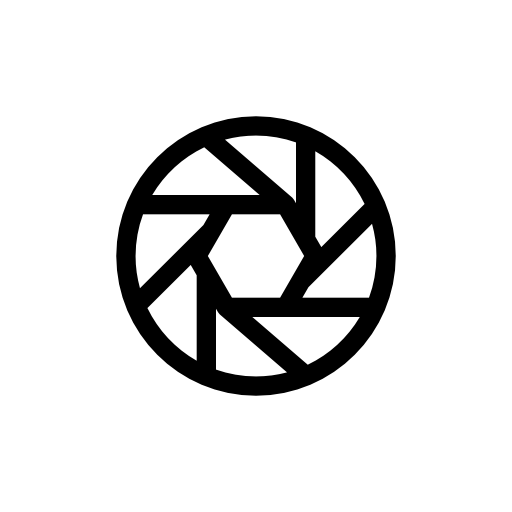 6h forecast RMSE with Spread
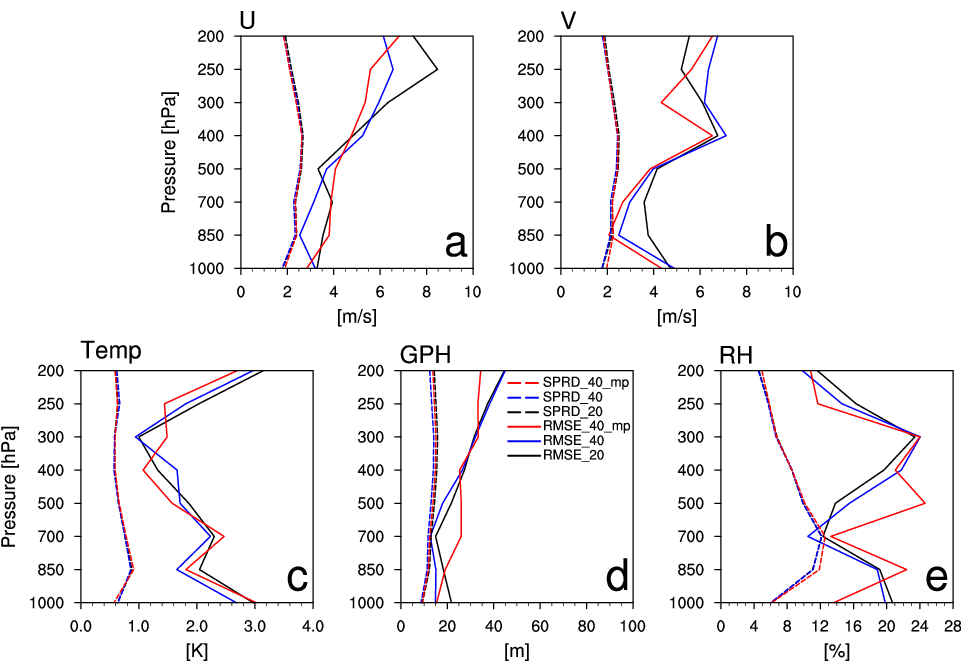 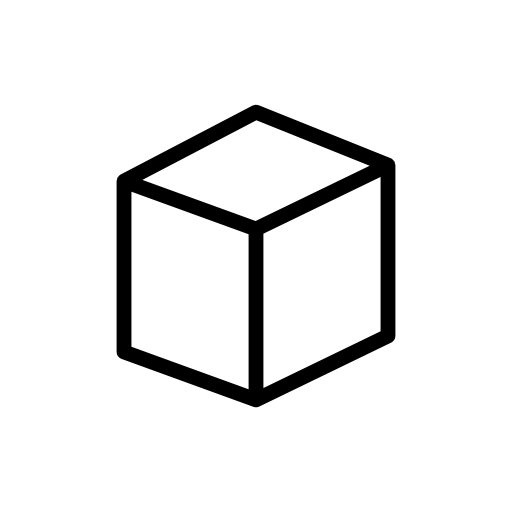 <Method>
Verification target: 6h forecast field
Verification Period: 2013/Jan/02 00Z – 2013/Jan/05 12Z (every 12 h)
Verification Measures: RMSE and Spread
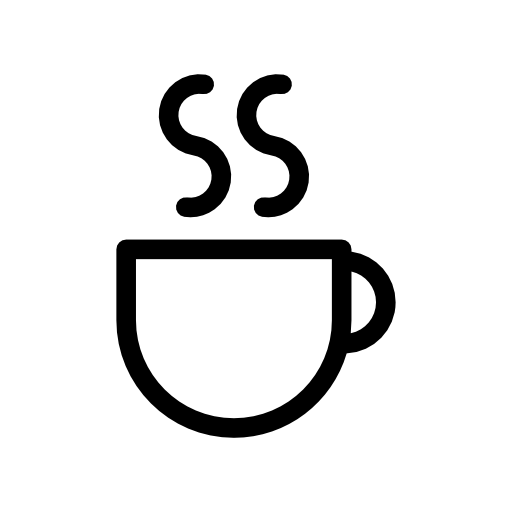 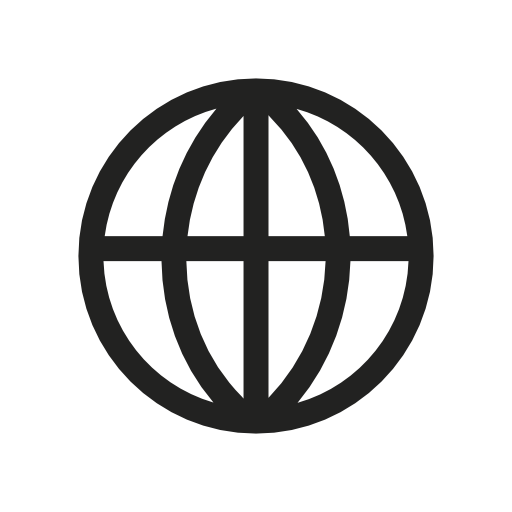 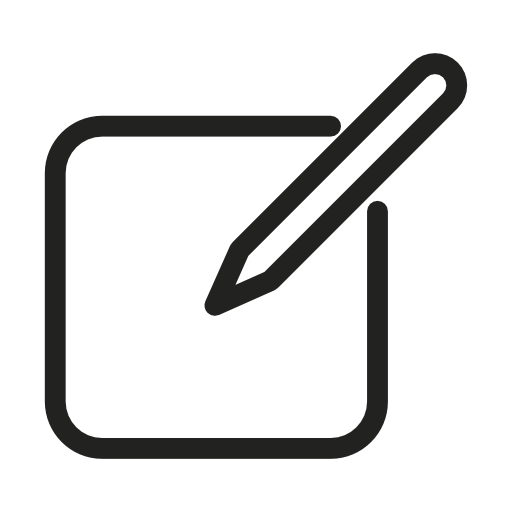 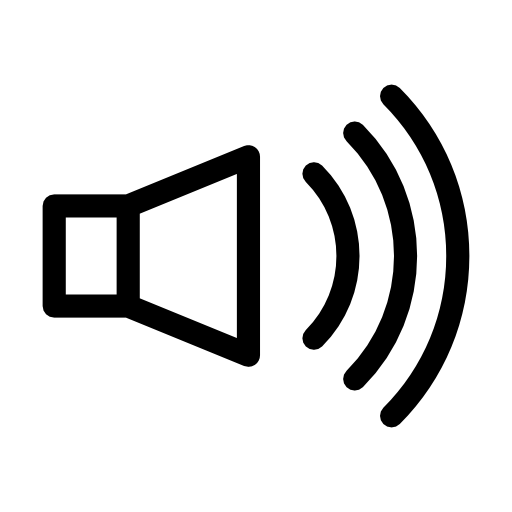 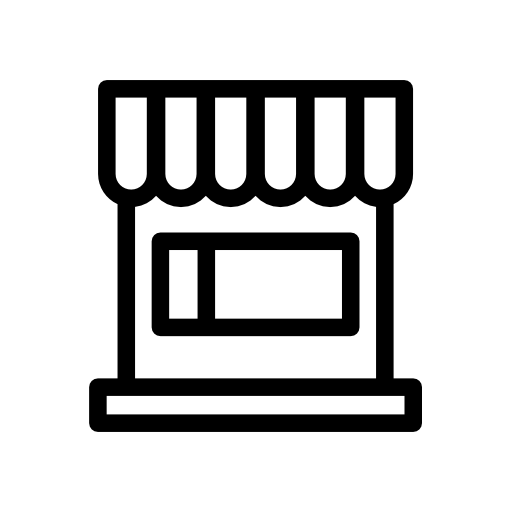 Part 2. A Regional Reanalysis for Tibetan Plateau
Development
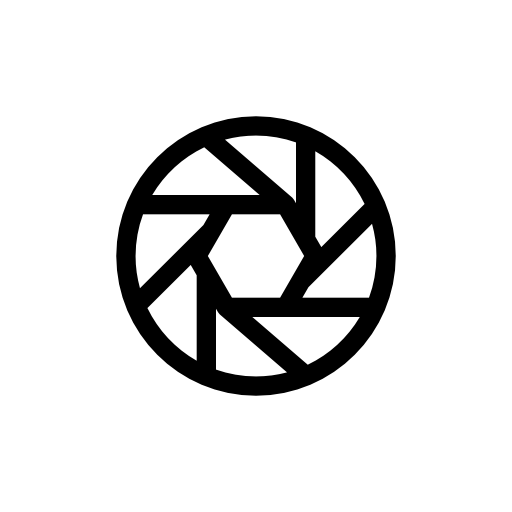 Domain for a regional reanalysis including Tibet region
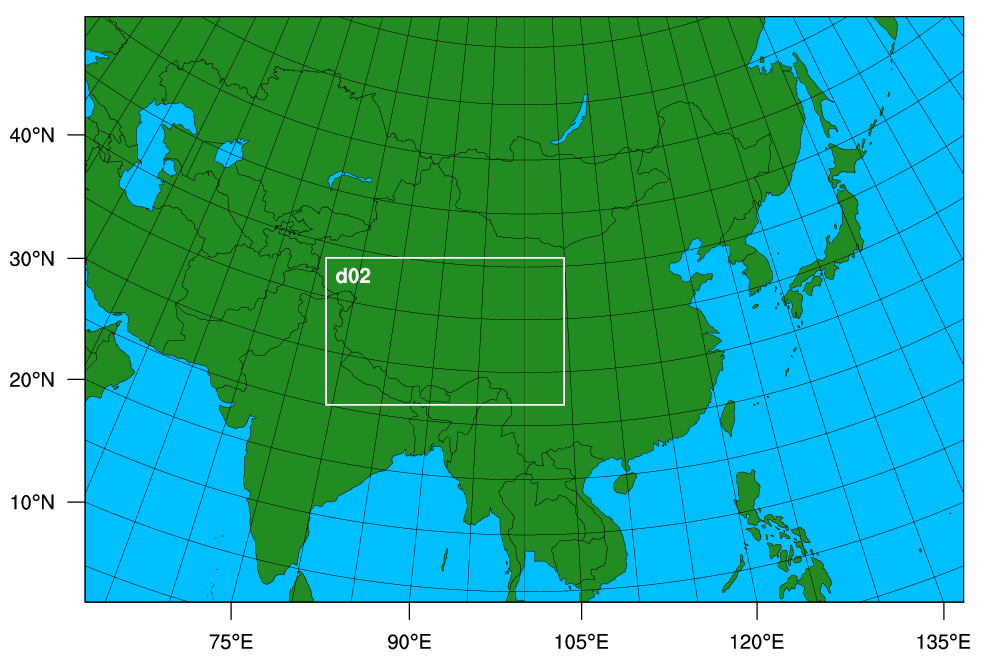 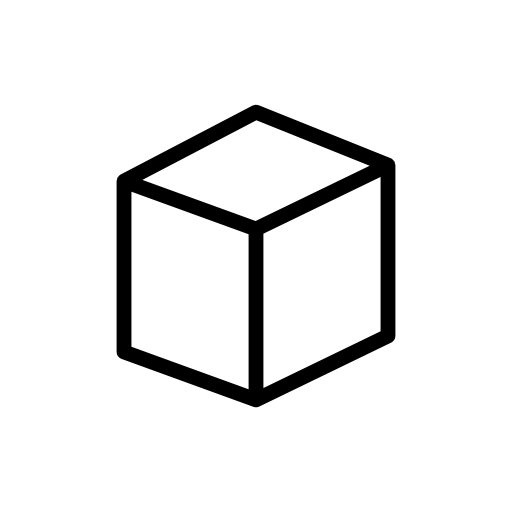 Grid spacing: 30 km
Grids: 300 x 200 grid points
ERA-Interim as I.C. and B.C.
Conventional obs.
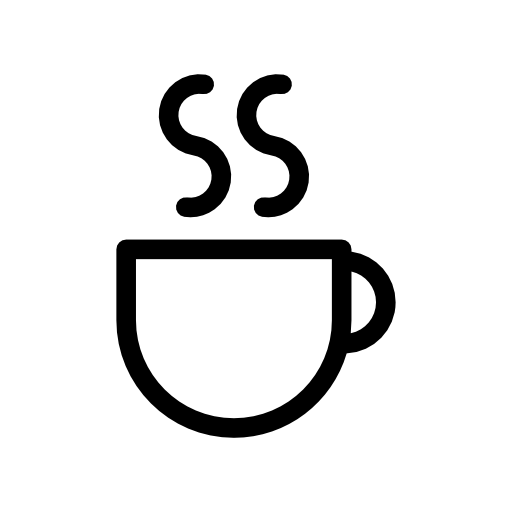 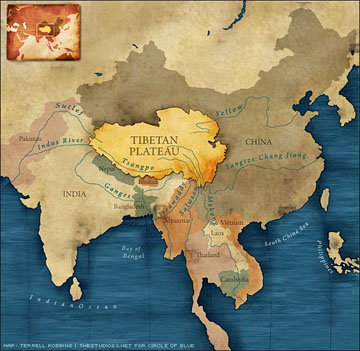 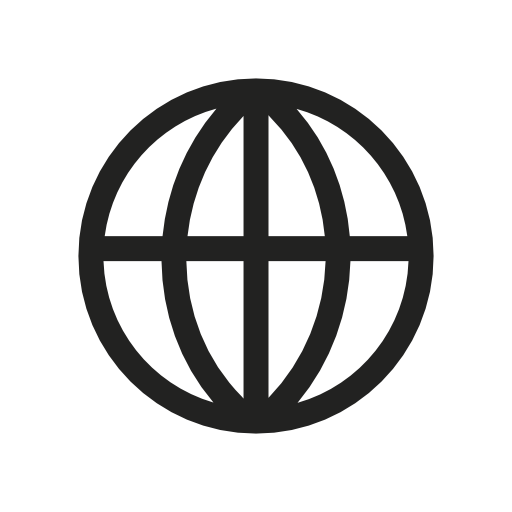 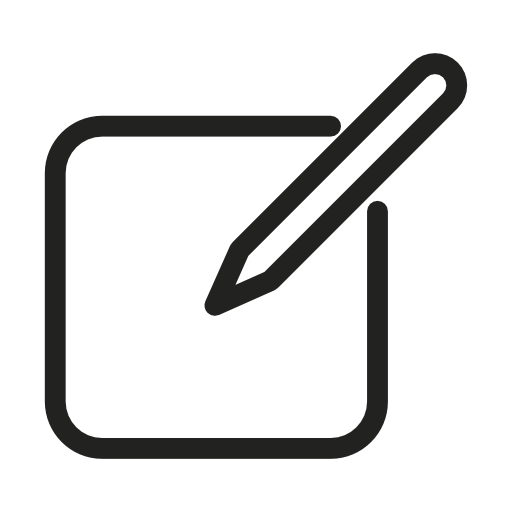 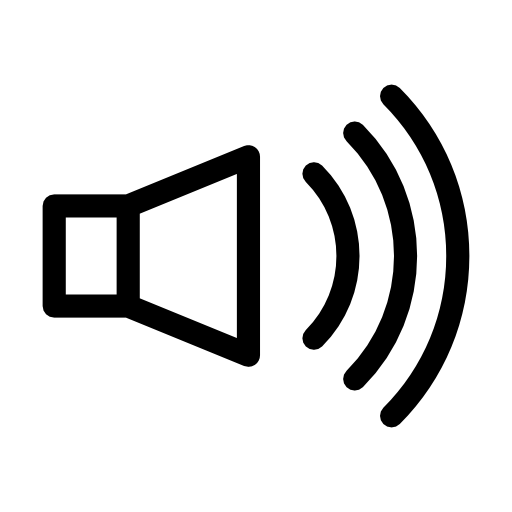 Tibetan Plateau
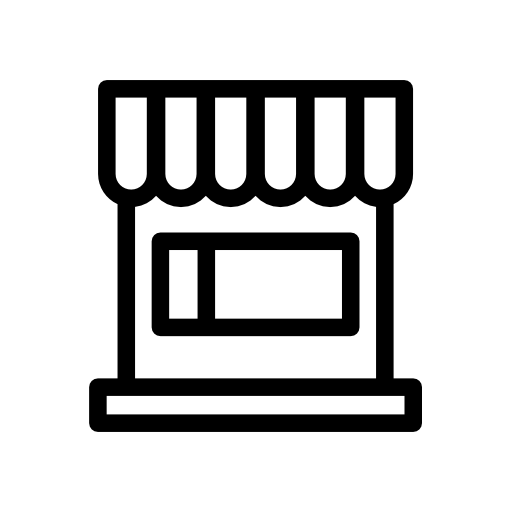 Part 2. A Regional Reanalysis for Tibetan Plateau
Development - observations
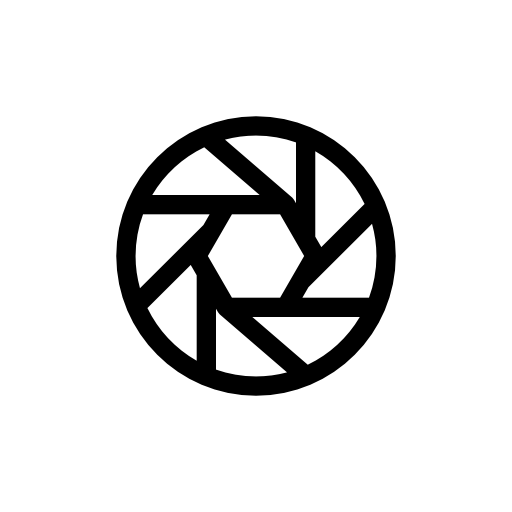 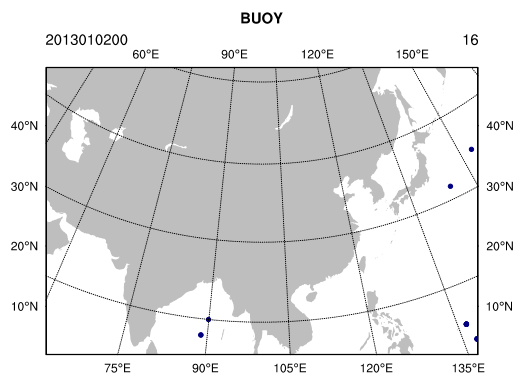 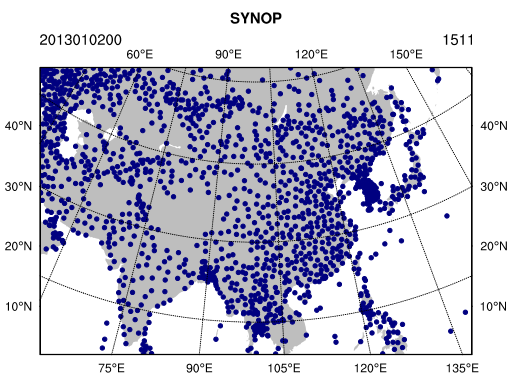 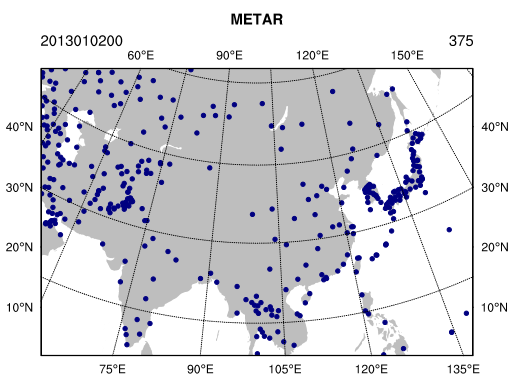 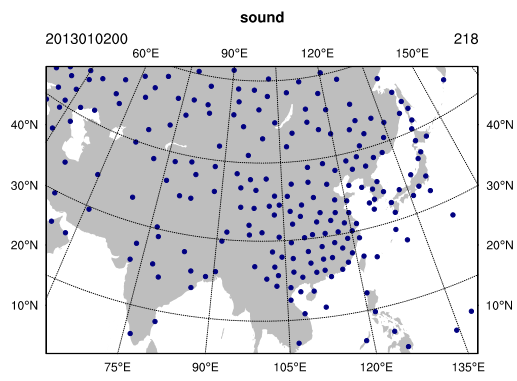 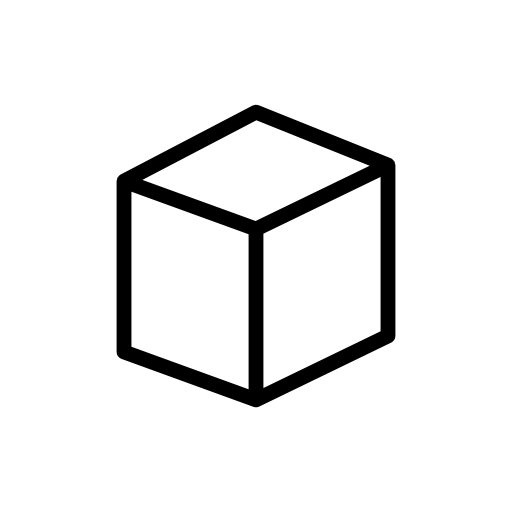 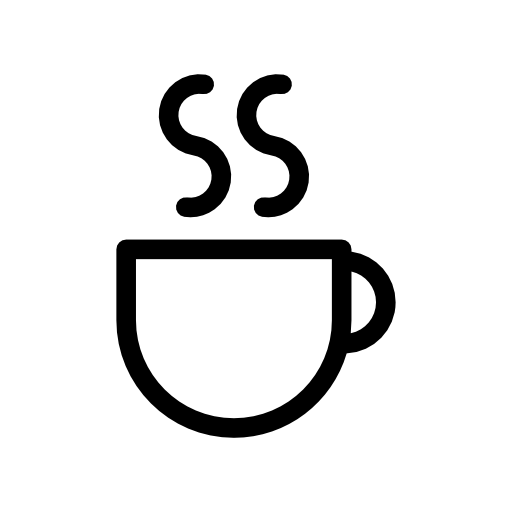 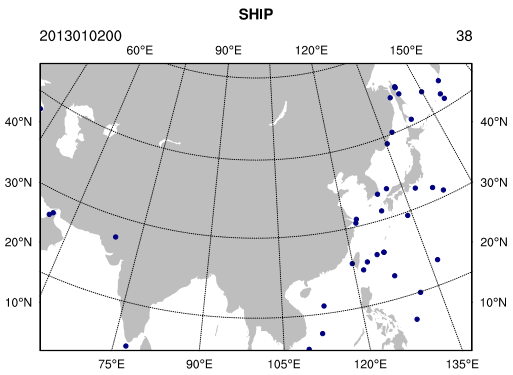 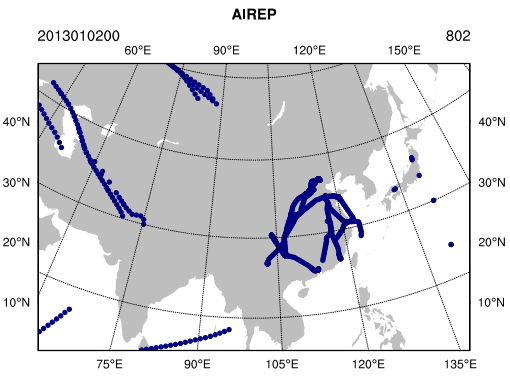 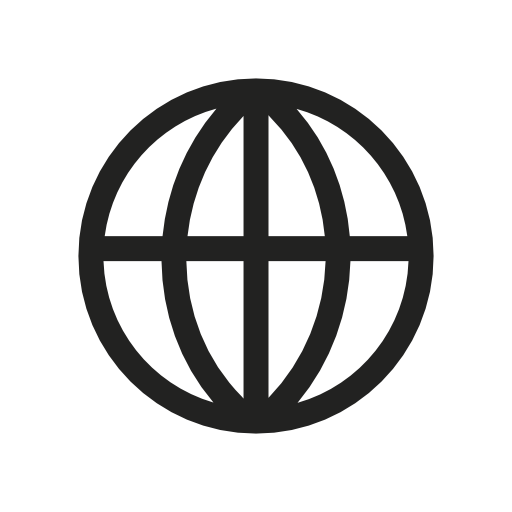 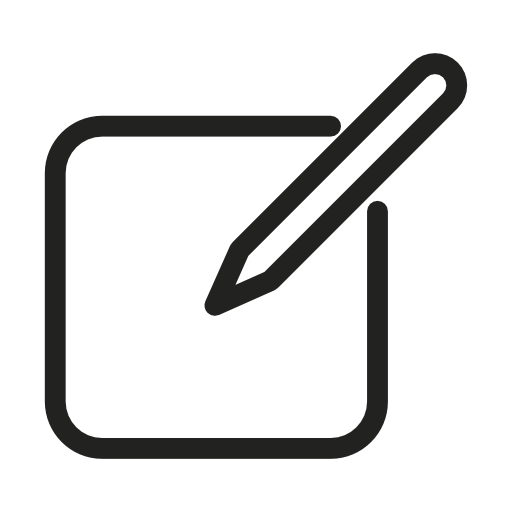 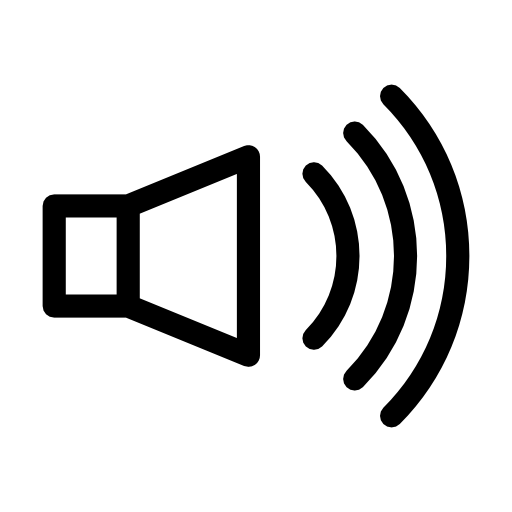 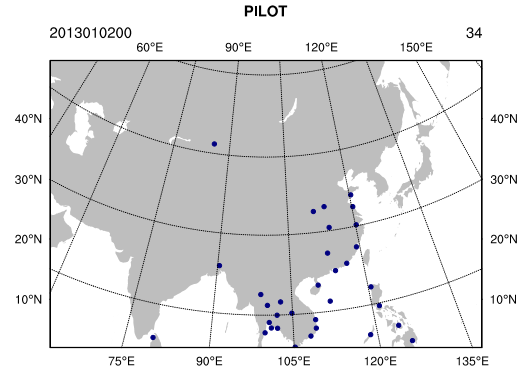 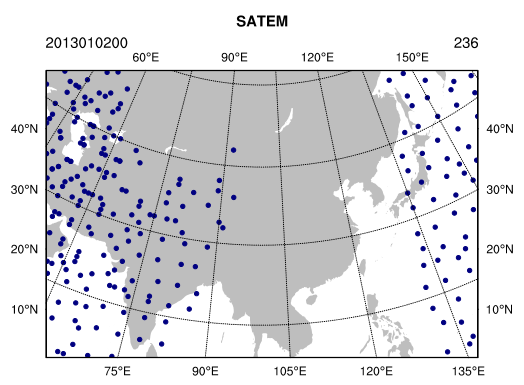 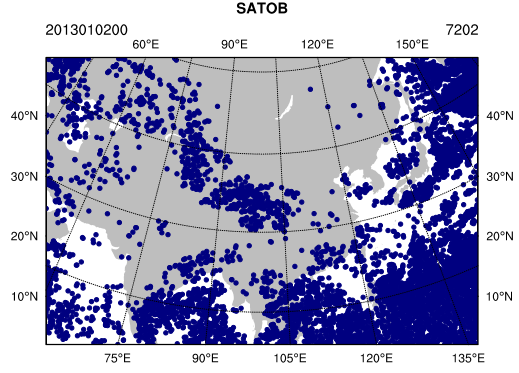 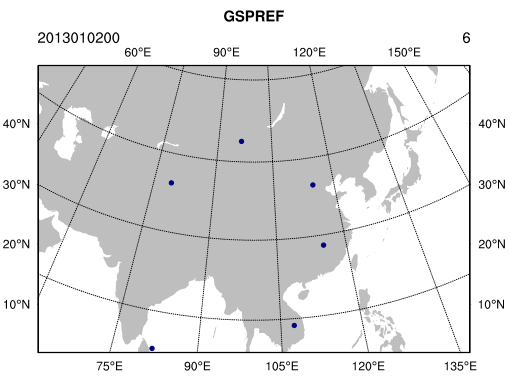 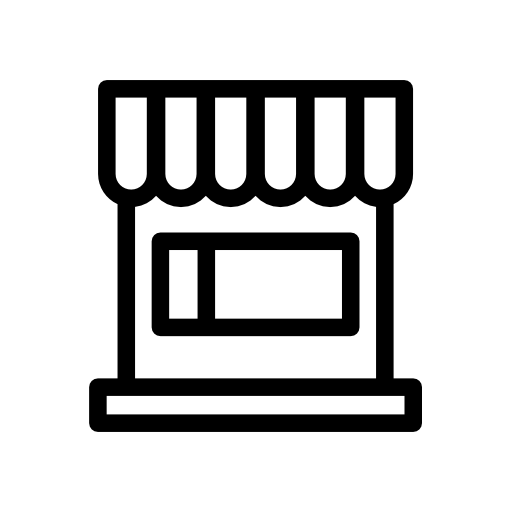 Part 2. A Regional Reanalysis for Tibetan Plateau
Evaluation
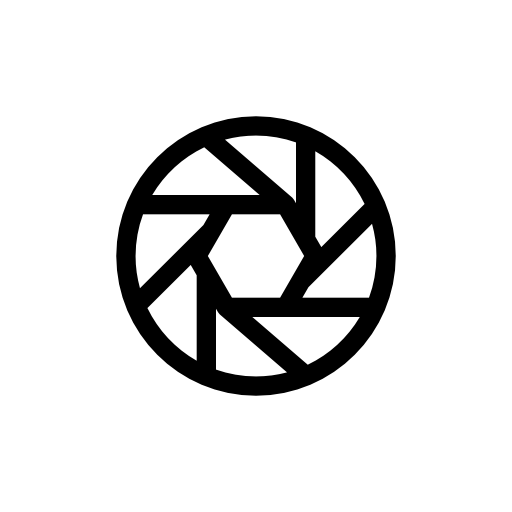 RMSE
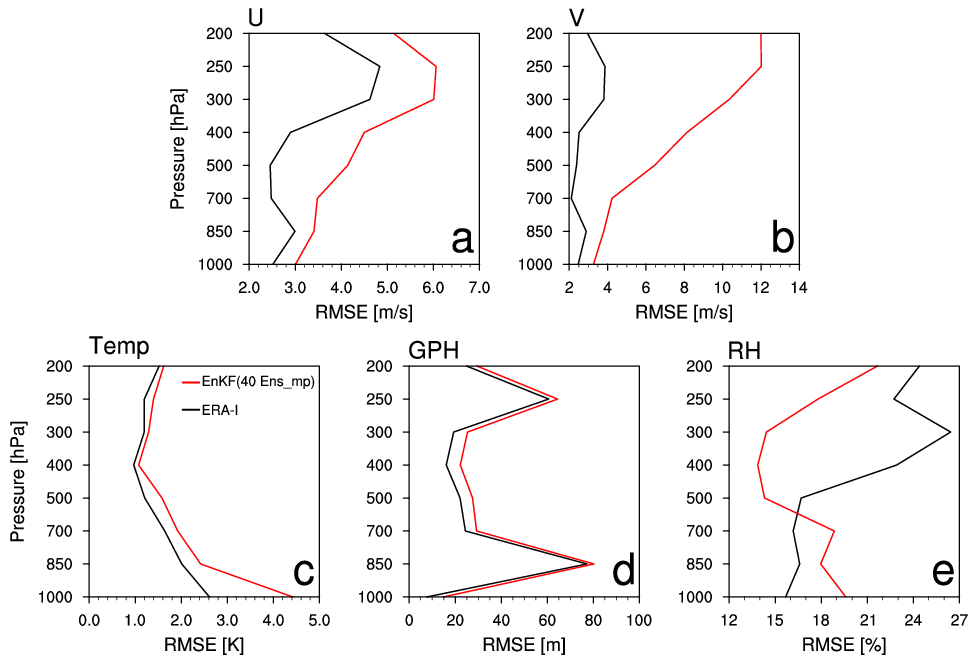 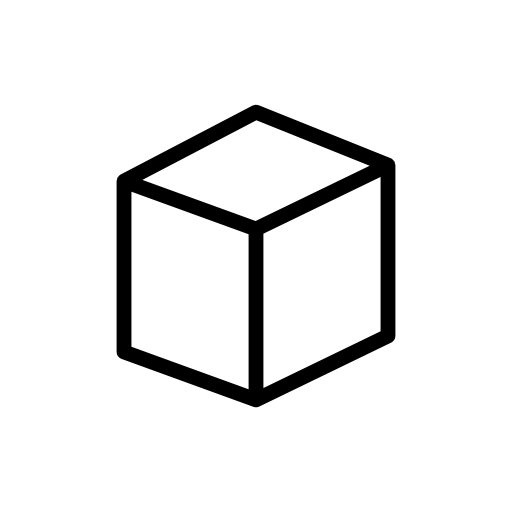 <Method>
Verification Period: 2013/Jan/02 00Z – 2013/Jan/05 12Z (every 12 h)
Verification Measures: RMSE against Radiosonde observations
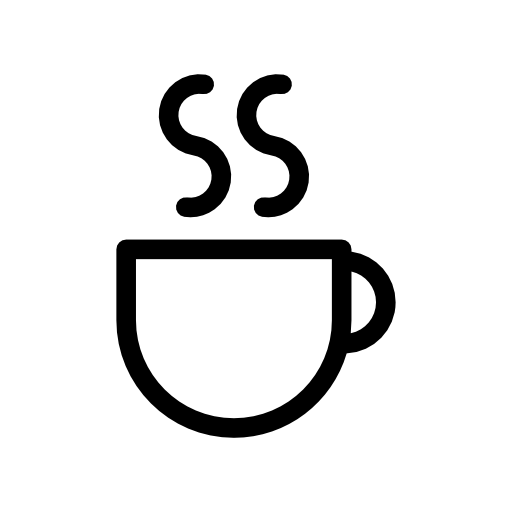 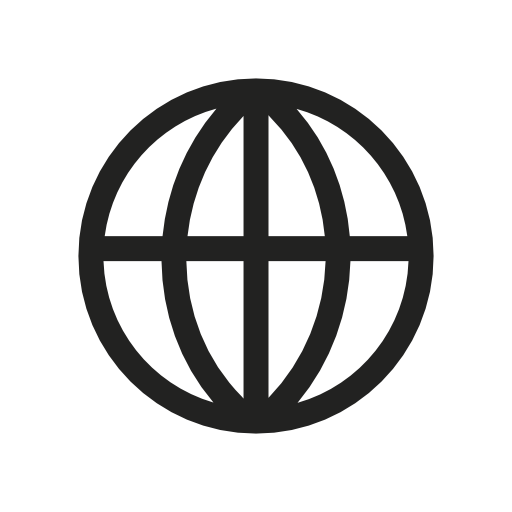 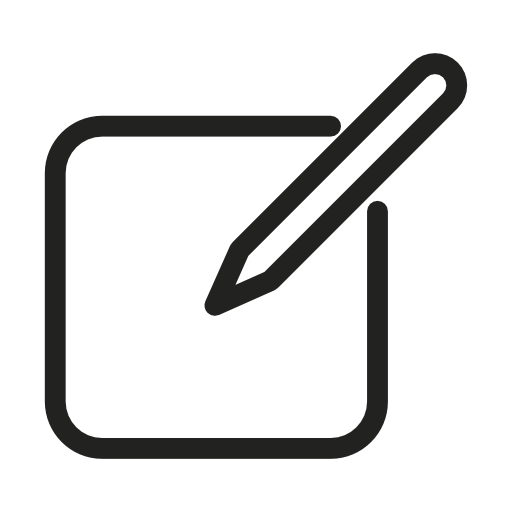 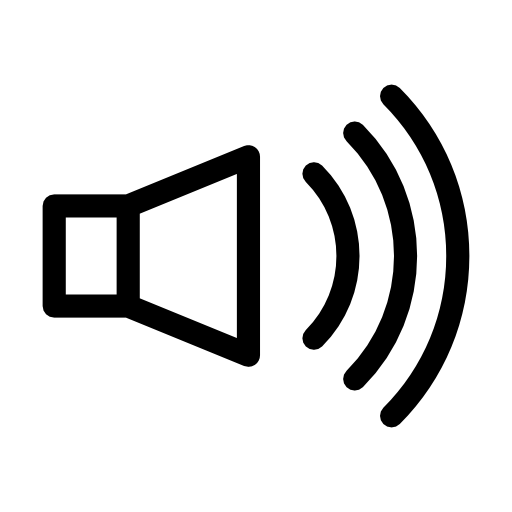 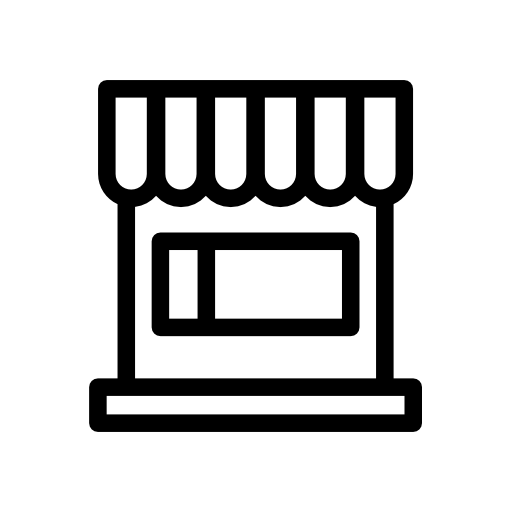 Part 2. A Regional Reanalysis for Tibetan Plateau
Future plan
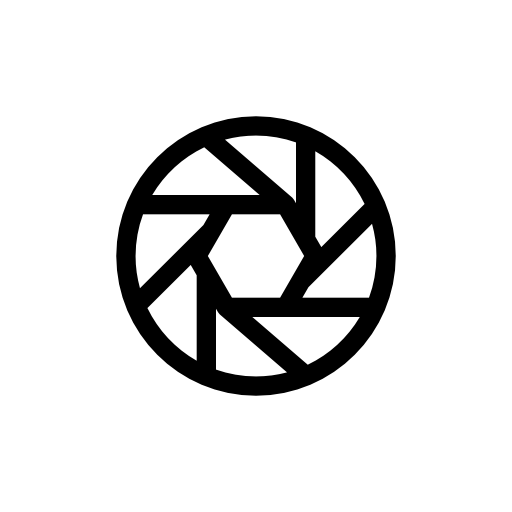 To find the most appropriate and cost-efficient assimilation method, hybrid data assimilation method will be also investigated.

hybrid with EnKF and 6h forecast of ERA-Interim or
E3dvar

For the period of one month, using the two assimilation methods (EnKF and hybrid) for assimilating observations, a regional reanalysis including Tibetan Plateau will be produced and investigated.

A regional reanalysis will be produced for a long period of time, after the reanalysis system is developed.
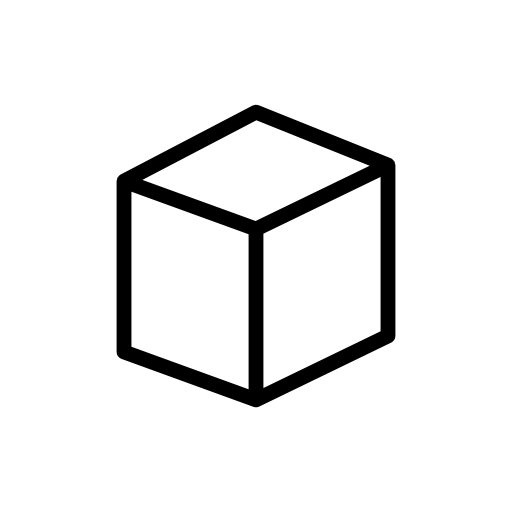 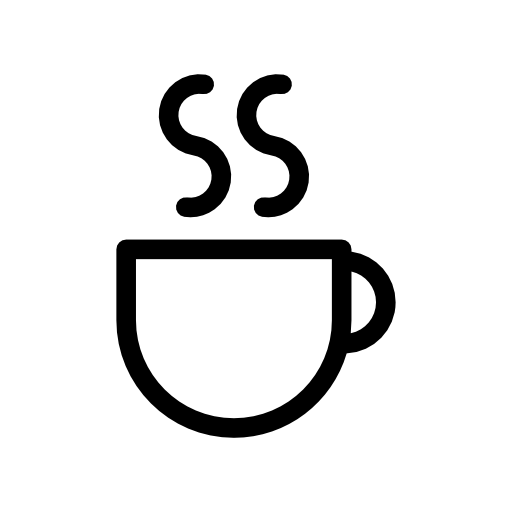 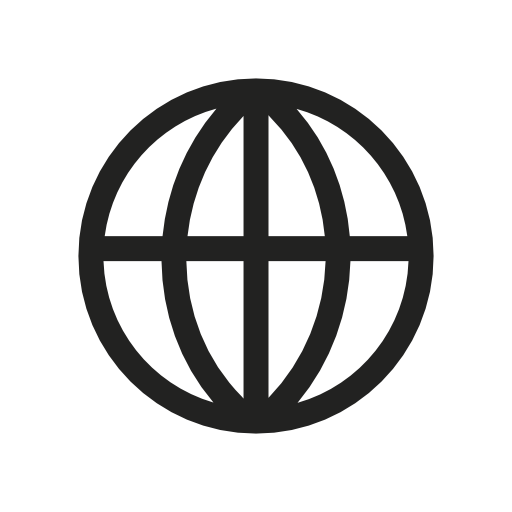 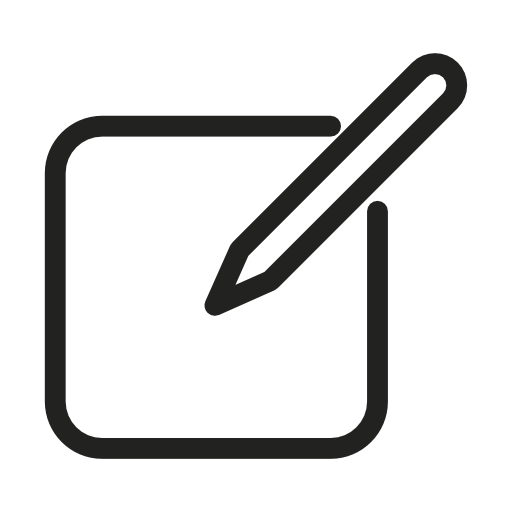 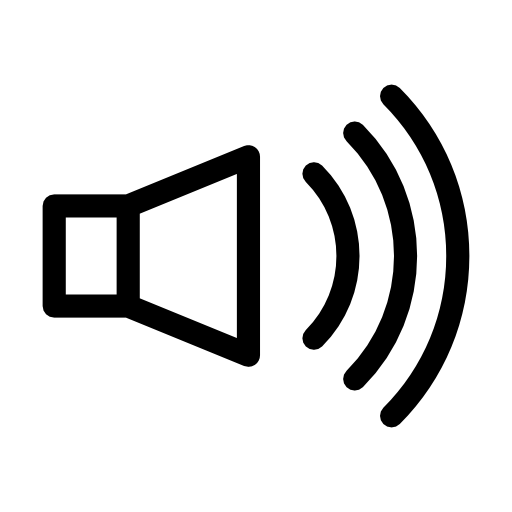 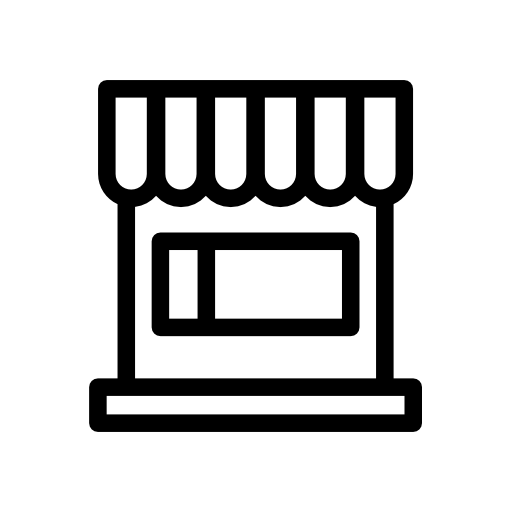